PPT
美化原则与方法
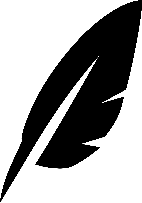 厦门大学德旺图书馆    向琳艳
2018年7月2日
[Speaker Notes: 大家好！我是来自厦门大学图书馆的一位图书馆员，我叫向琳艳。很高兴可以和同学们一起来做这个培训，分享一下我学习PPT制作的收获，
希望通过今天的培训可以解决一些同学们在制作PPT时遇到的问题，对同学们的学习和工作能有所帮助。]
写在前面的话
软件版本及下载
下载
版本
Office2013及以上
http://inc.xmu.edu.cn/
[Speaker Notes: 在正式开始前，先讲一下软件的版本与下载。
首先我今天介绍的是PowerPoint软件，而不是WPS，虽然现在WPS的功能与PowerPoint基本一样，但是在细节上还是有一些不同。所以建议大家学习的教程是哪个软件， 就使用哪款软件。
其次，Office每隔几年就会推出新的升级版本，现在已经更新到Office2016, 今天讲座的内容就是基于2016版的操作。
2013版也可以，但如果大家还在使用更低版本，比如2007版或者2010版，请务必到学校信息网络中心网站下载安装正版的Office2016。]
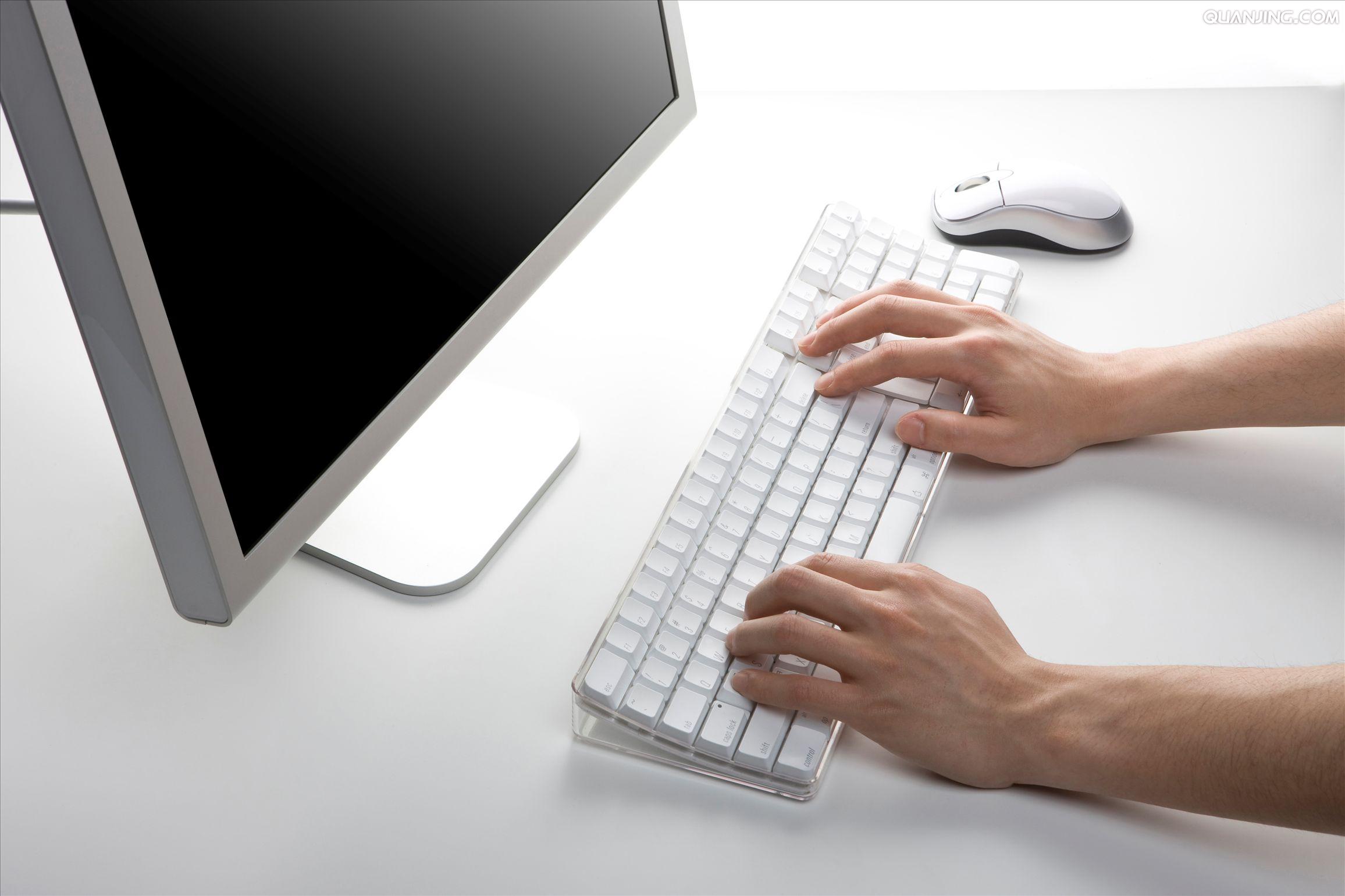 PART 01
PPT美化四原则之一：对比
PART 02
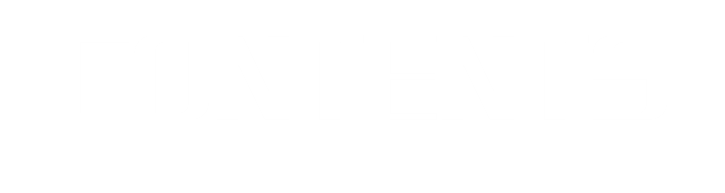 PPT美化四原则之二：重复
目录
PART 03
PPT美化四原则之三：对齐
PART 04
PART 05
PPT美化四原则之四：亲密
PPT美化方法
[Speaker Notes: 好的，下面言归正传。
今天讲座分五个部分，前面四个部分分别是美化PPT的四个原则，对比、重复、对齐和亲密，总的来说这四个部分是解决审美的问题，
最后一部分我们来学习一些具体的操作，解决操作PPT时的一些实际问题。

其实关于PPT的操作非常的繁杂，写书可以写厚厚的一本，开课讲可以讲一学期，可是为什么要把美化原则作为今天的重点呢？
因为要学会软件的具体操作是很容易的，有非常多的教程可以看，还有度娘可以问，但是如果不懂的审美，即使学会所有的操作技巧还是做不出好看的PPT，
所以我觉得首先要跟大家分享PPT美化的原则，让同学们看到一页好看的PPT时能够理性的分析出它为什么好看，看到丑的PPT时也知道丑在哪里，应该怎样去优化，
这样无论我们是找模板还是自己做PPT时，都有明确的思路。]
Robin Williams在《写给大家看的设计书》中提出四个最基本的设计原则：对比、重复、对齐、亲密
简称C.R.A.P原则
对比
重复
对齐
亲密
Contrast
Repetition
Alignment
Proximity
[Speaker Notes: 对比、重复、对齐、亲密这四个原则是世界著名的设计师Robin Williams在《写给大家看的设计书》中提出的，
这位著名的设计师将复杂的设计原理凝练成这个四个词，适用于所有的设计工作，当然也适用于PPT的设计。
而对比、重复、对齐、亲密这四个英文单词的首字母C.R.A.P.合起来是crap，我们可以称其为crap原则，不是说这个原则是垃圾，而是违背这个原则的设计是垃圾。
这么说可能有点刻薄，但是不能否认的是我们看到一页让人感觉很不舒适的PPT，说白了就是丑的PPT时，肯定是它的设计违背了这四个原则中的一条或者几条。
那么以前我们可能觉得丑就丑，也拿它没办法，但是经过今天的培训，恭喜同学们，你们就具备了给丑的PPT整容的能力。
俗话说技多不压身，说不定将来什么关键时刻，会做PPT这个特长就能派上用场。]
1
对  比
Contrast
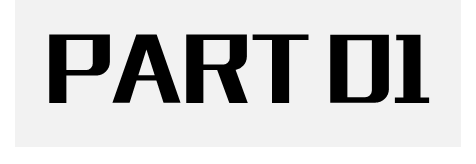 PPT美化四原则
对比
重复
对齐
亲密
Contrast
Repetition
Alignment
Proximity
[Speaker Notes: 好的，现在我们来看看什么是对比原则。
请大家看一下这张图，你们一眼看过去会关注到哪个圆形？
或者说你们认为我想让你们关注的是哪个圆？
——大家是不是很无语？因为所有的圆都一样。]
对比
重复
对齐
亲密
Contrast
Repetition
Alignment
Proximity
对比
重复
对齐
亲密
Contrast
Repetition
Alignment
Proximity
对比
重复
对齐
亲密
Contrast
Repetition
Alignment
Proximity
对比
重复
对齐
亲密
Contrast
Repetition
Alignment
Proximity
对比
重复
对齐
亲密
大小
颜色
形状
质地
Contrast
Repetition
Alignment
Proximity
通过改变元素的属性产生视觉差异，合理吸引观众视线
对比
Contrast
我国经济增长方式的6个问题
一是过度依赖投资推动经济增长；
二是过度依赖“两头在外”的外需拉动；
三是过度依赖廉价劳动力和人口红利所形成的市场比较优势；
四是经济增长过度依赖房地产的强力支撑；
五是过度依赖资源消耗和环境的牺牲；
六是过度依赖“让一部分人先富起来”的非均衡共享的发展模式。
[Speaker Notes: 这一页PPT的几个问题：首先，背景辣眼睛；其次标题与正文字体、字号、颜色都一样，没有反差；第三，语言表达不够简练。第四，小标题和正文没有对齐。]
我国经济增长方式的问题
过度依赖投资推动经济增长；
过度依赖“两头在外”的外需拉动；
过度依赖廉价劳动力和人口红利所形成的市场比较优势；
过度依赖房地产的强力支撑；
过度依赖资源消耗和环境的牺牲；
过度依赖“让一部分人先富起来”的非均衡共享的发展模式。
[Speaker Notes: 根据上面指出的问题，进行初步的修改。删掉辣眼睛的背景，增大小标题字号，并改成黑底红字。删掉正文中不必要的文字，缩小字号，添加符号。对齐小标题和正文。
经过修改，增加了标题和正文的对比，可读性好了很多。颜值是不是提升了不少，至少没那么丑。可是它并不是一张好看的PPT]
我国经济增长方式的6个问题
过度依赖投资推动经济增长；
过度依赖“两头在外”的外需拉动；
过度依赖廉价劳动力和人口红利所形成的市场比较优势；
过度依赖房地产的强力支撑；
过度依赖资源消耗和环境的牺牲；
过度依赖“让一部分人先富起来”的非均衡共享的发展模式。
[Speaker Notes: 把PPT的背景改成灰黑色，把小标题的色块改成红色，形状改成平行四边形，增加一点动感。高冷中带有一点热情
但是纯色的背景感觉还是不够亮眼，我们还需要进一步修改。]
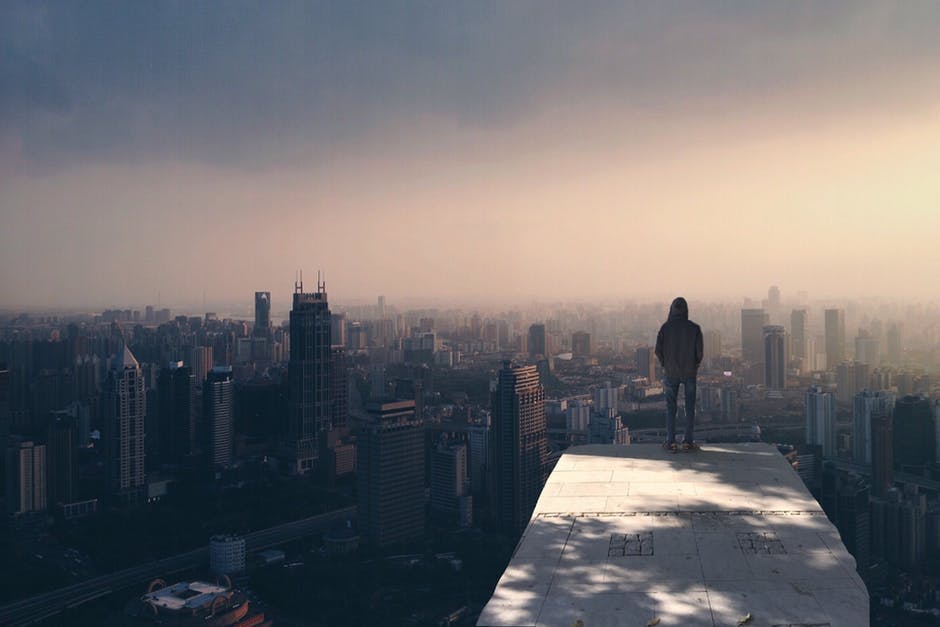 我国经济增长方式的问题
过度依赖投资推动经济增长；
过度依赖“两头在外”的外需拉动；
过度依赖廉价劳动力和人口红利所形成的市场比较优势；
经济增长过度依赖房地产的强力支撑；
过度依赖资源消耗和环境的牺牲；
过度依赖“让一部分人先富起来”的非均衡共享的发展模式。
[Speaker Notes: 比如插入一张背景图，做成全图式的PPT。
图片——更正，调整图片的亮度和对比度，让文字和背景形成更好的反差。]
对比
重复
对齐
亲密
Contrast
Repetition
Alignment
Proximity
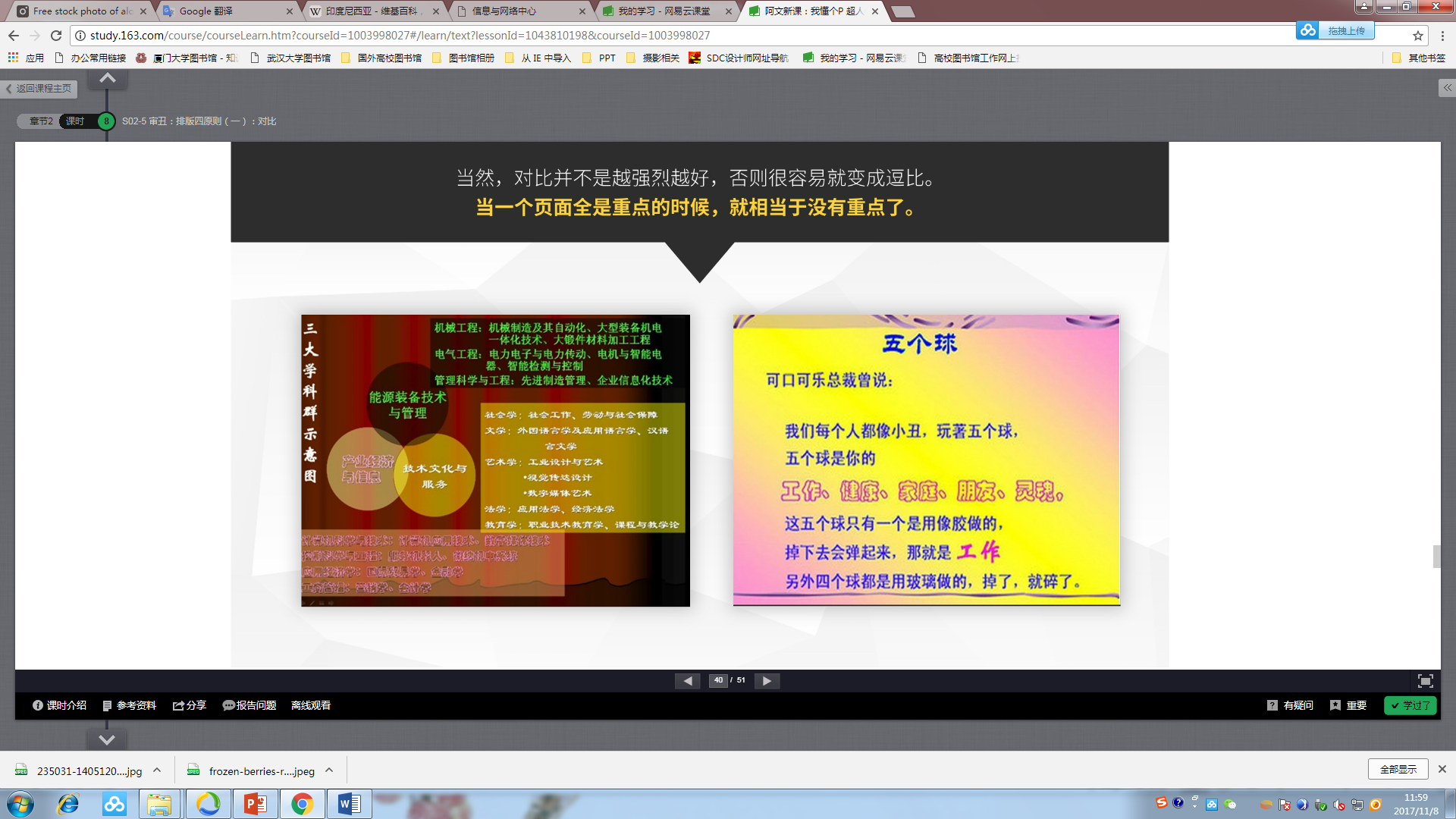 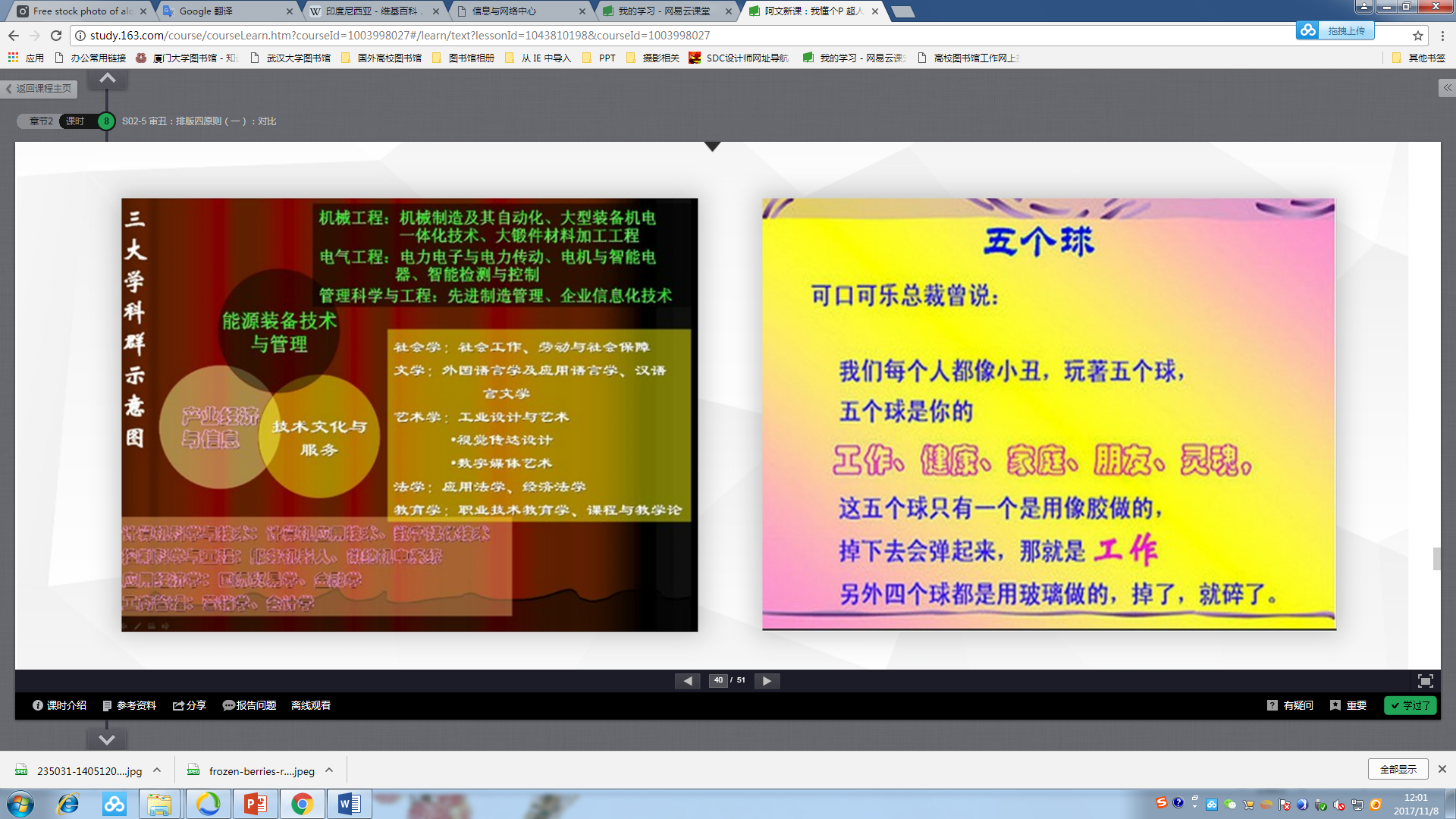 Welcome To Coolsummer
16
Welcome To The Cool Summer Studio: https://www.Coolsummer.Org
9,300
Million
LOREM IPSUM AMET
CONSECTETUR ELIT
Lorem ipsum dolor sit amet, consectetur adipisicing elit, sed do eiusmod tempor incididunt ut labore et dolore magnaLorem amet, consectetur adipisicing elit, sed do eiusmod tempor incididunt ut labore et dolore magna consectetur adipisicing elit, sed do eiusmod tempor incididunt .
Welcome To Coolsummer
16
Welcome To The Cool Summer Studio: https://www.Coolsummer.Org
9,300
Million
LOREM IPSUM AMET
CONSECTETUR ELIT
Lorem ipsum dolor sit amet, consectetur adipisicing elit, sed do eiusmod tempor incididunt ut labore et dolore magnaLorem amet, consectetur adipisicing elit, sed do eiusmod tempor incididunt ut labore et dolore magna consectetur adipisicing elit, sed do eiusmod tempor incididunt .
对比
重复
对齐
亲密
Contrast
Repetition
Alignment
Proximity
TIPS
颜色不要超过 4 种
1
24号
16号
10号
12号
添加标题
添加标题
单击此处添加文本
单击此处添加文本
单击此处添加文本
单击此处添加文本
单击此处添加文本
单击此处添加文本
单击此处添加文本
单击此处添加文本
添加标题
18号
单击此处添加文本
单击此处添加文本
单击此处添加文本
单击此处添加文本
添加标题
16号
添加标题
单击此处添加文本
单击此处添加文本
单击此处添加文本
单击此处添加文本
单击此处添加文本
单击此处添加文本
单击此处添加文本
单击此处添加文本
添加标题
添加标题
单击此处添加文本
单击此处添加文本
单击此处添加文本
单击此处添加文本
单击此处添加文本
单击此处添加文本
单击此处添加文本
单击此处添加文本
添加标题
单击此处添加文本
单击此处添加文本
单击此处添加文本
单击此处添加文本
添加标题
添加标题
单击此处添加文本
单击此处添加文本
单击此处添加文本
单击此处添加文本
单击此处添加文本
单击此处添加文本
单击此处添加文本
单击此处添加文本
对比
重复
对齐
亲密
Contrast
Repetition
Alignment
Proximity
TIPS
字号不要超过 3 种
2
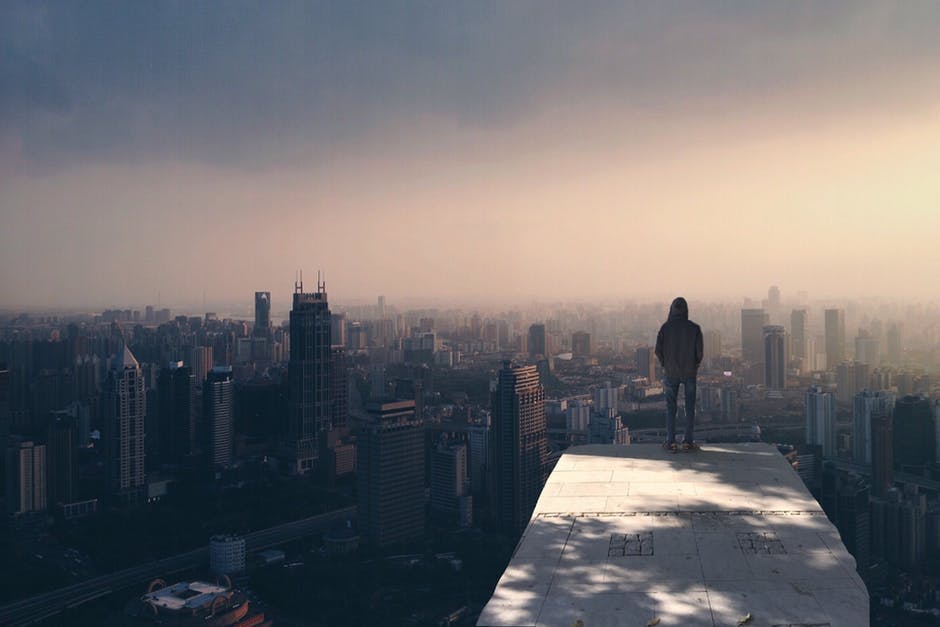 我国经济增长方式的问题
过度依赖投资推动经济增长；
过度依赖“两头在外”的外需拉动；
过度依赖廉价劳动力和人口红利所形成的市场比较优势；
经济增长过度依赖房地产的强力支撑；
过度依赖资源消耗和环境的牺牲；
过度依赖“让一部分人先富起来”的非均衡共享的发展模式。
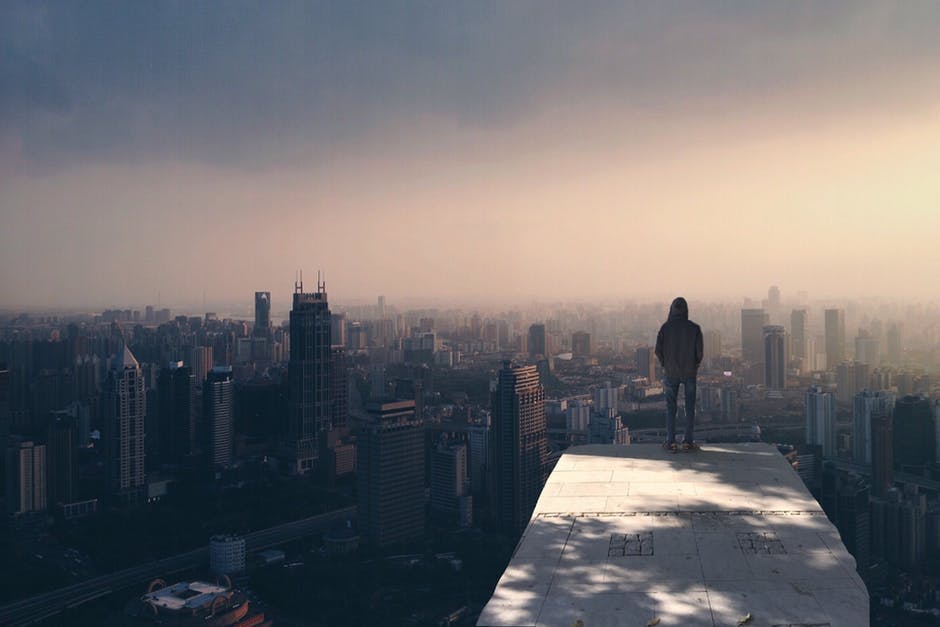 我国经济增长方式的问题
过度依赖投资推动经济增长；
过度依赖“两头在外”的外需拉动；
过度依赖廉价劳动力和人口红利所形成的市场比较优势；
经济增长过度依赖房地产的强力支撑；
过度依赖资源消耗和环境的牺牲；
过度依赖“让一部分人先富起来”的非均衡共享的发展模式。
对比
重复
对齐
亲密
Contrast
Repetition
Alignment
Proximity
TIPS
字体不要超过 2 种
3
Welcome To Coolsummer
03
Welcome To The Cool Summer Studio: https://www.Coolsummer.Org
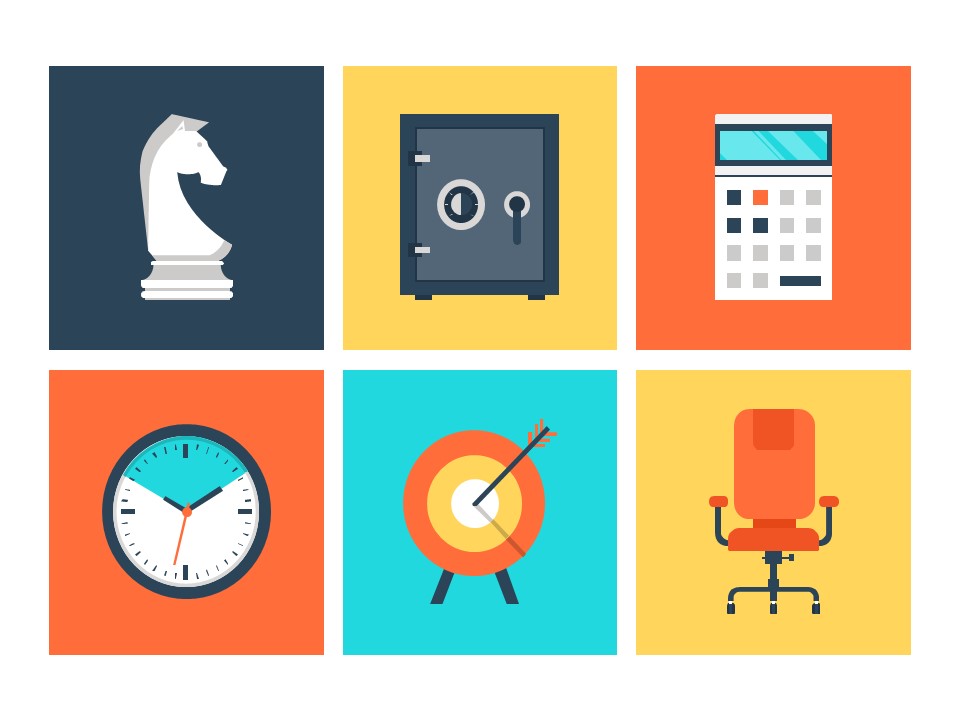 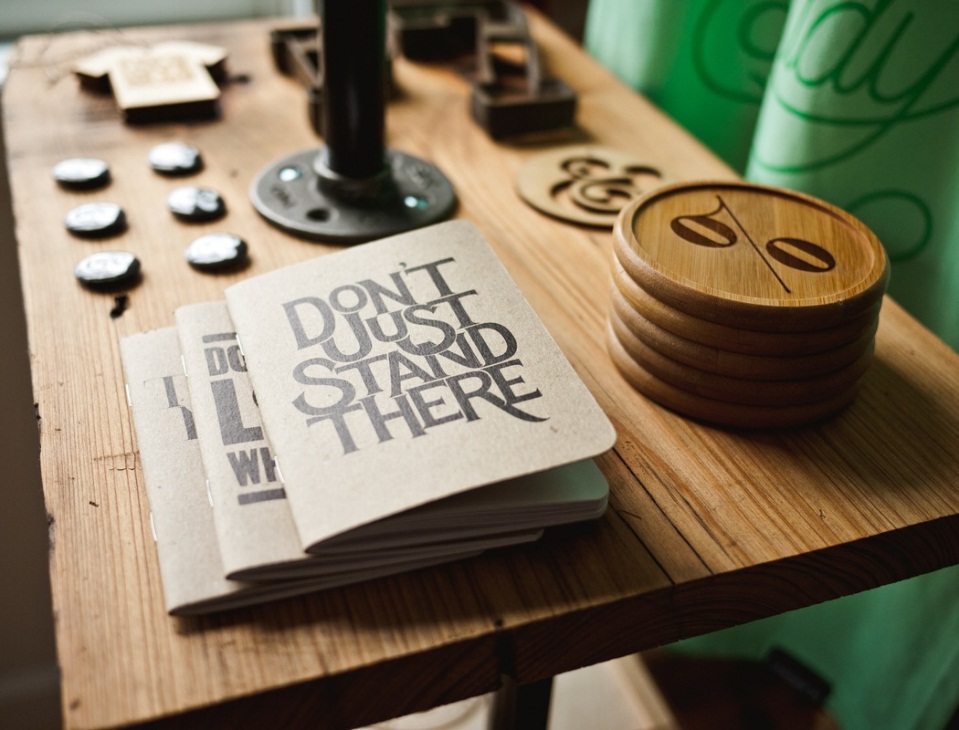 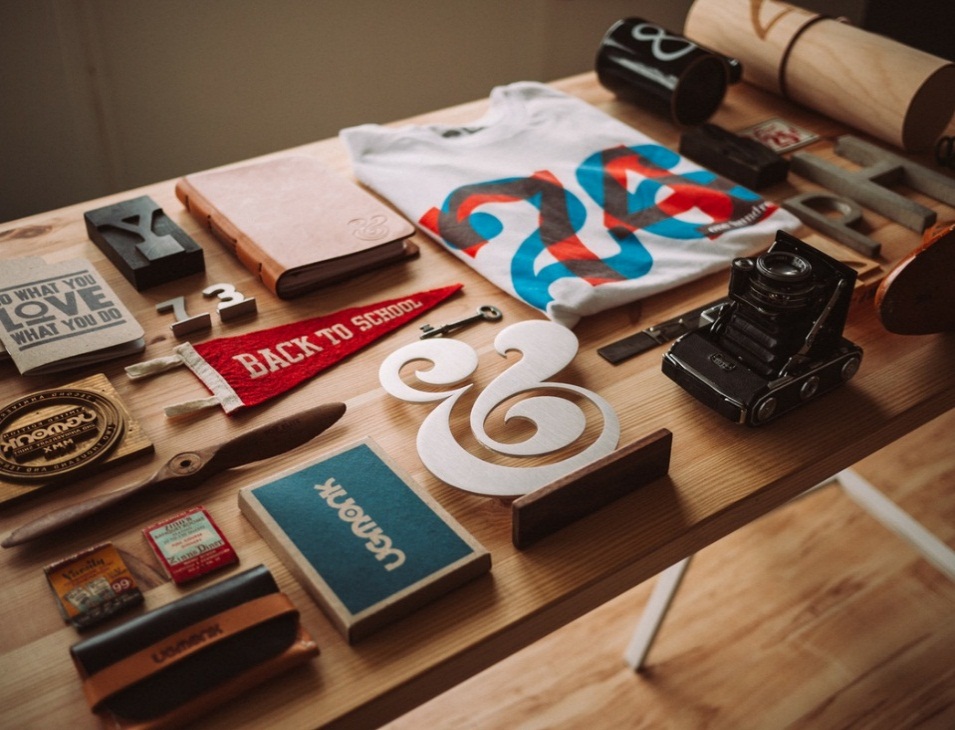 34%
From 2014
Lorem ipsum dolor sit amet, consectetur adipisicing elit, sed do eiusmod tempor incididunt ut labore et dolore magnaLorem ipsum dolor sit amet, consectetur adipisicing elit, sed do eiusmod tempor incididunt ut labore et dolore magna
Lorem ipsum dolor sit amet, consectetur adipisicing elit, sed do eiusmod tempor incididunt ut labore et dolore magnaLorem ipsum dolor sit amet, consectetur adipisicing elit, sed do eiusmod tempor incididunt ut labore et dolore magna
Welcome To Coolsummer
03
Welcome To The Cool Summer Studio: https://www.Coolsummer.Org
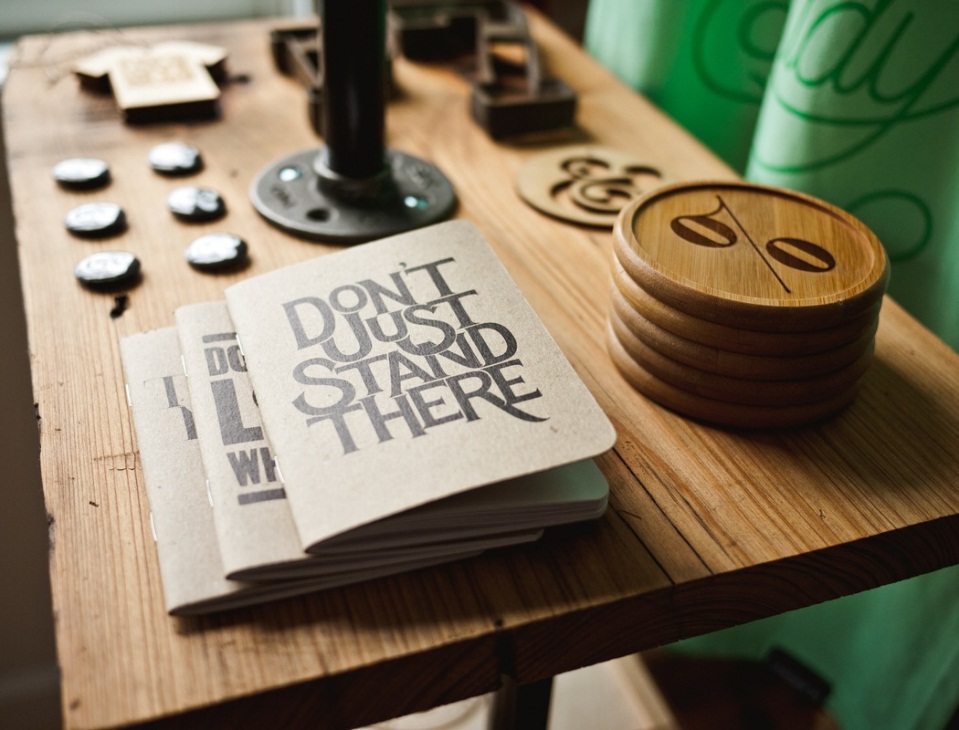 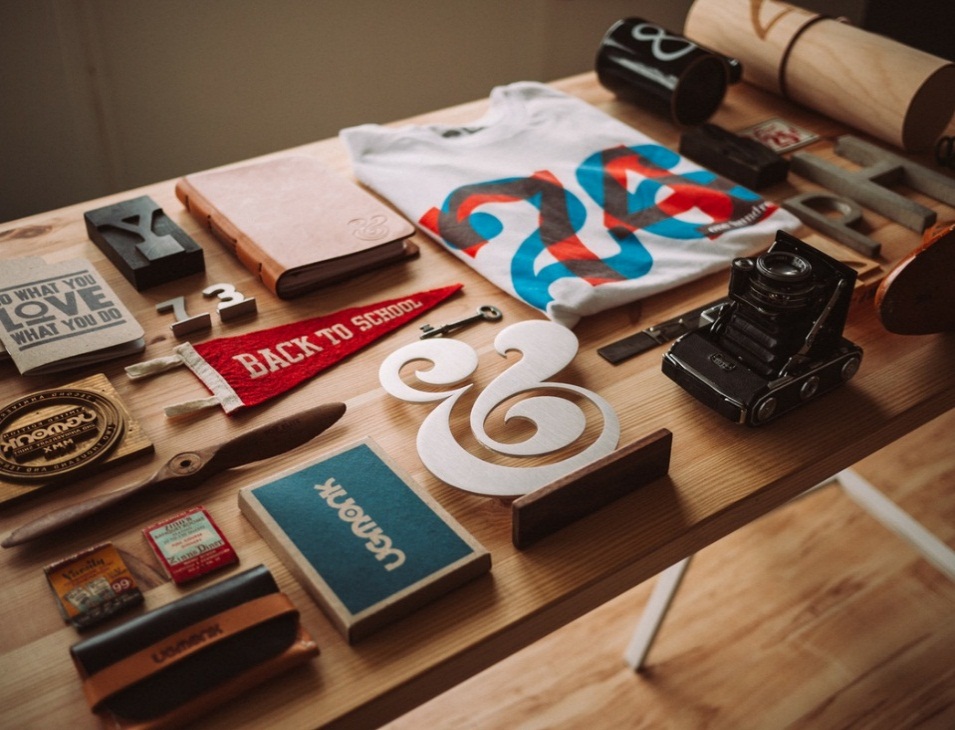 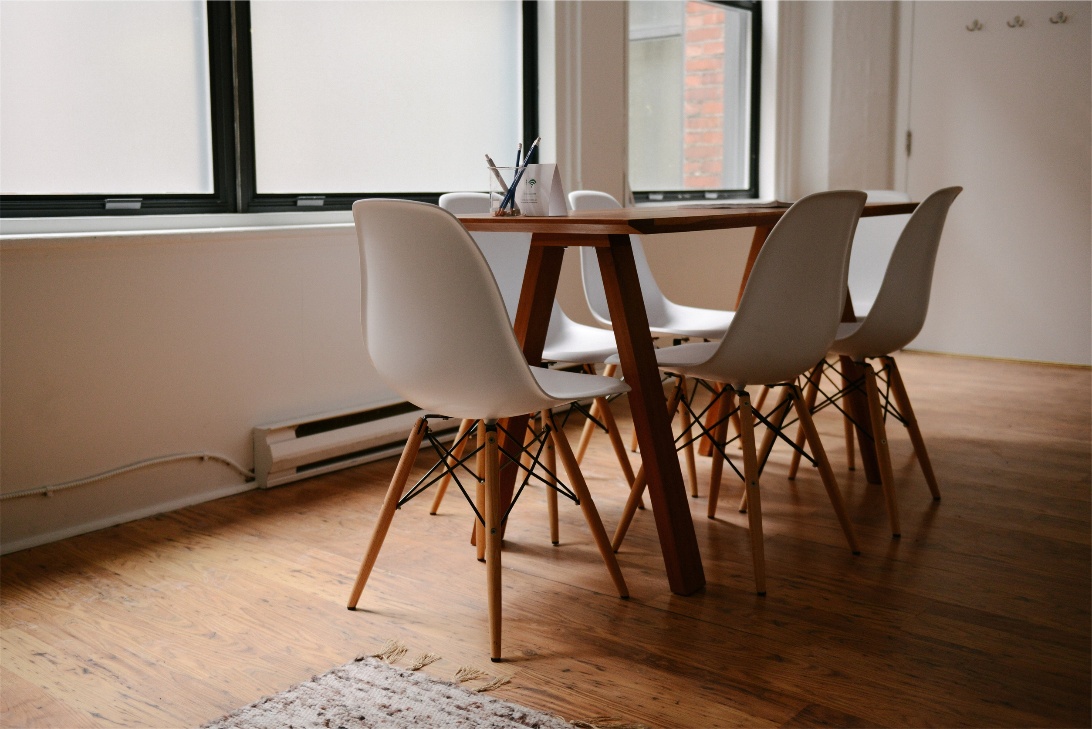 34%
From 2014
Lorem ipsum dolor sit amet, consectetur adipisicing elit, sed do eiusmod tempor incididunt ut labore et dolore magnaLorem ipsum dolor sit amet, consectetur adipisicing elit, sed do eiusmod tempor incididunt ut labore et dolore magna
Lorem ipsum dolor sit amet, consectetur adipisicing elit, sed do eiusmod tempor incididunt ut labore et dolore magnaLorem ipsum dolor sit amet, consectetur adipisicing elit, sed do eiusmod tempor incididunt ut labore et dolore magna
对比
重复
对齐
亲密
Contrast
Repetition
Alignment
Proximity
TIPS
风格只能用 1 种
4
[Speaker Notes: 图片、图标风格只能用1种]
对比
重复
对齐
亲密
Contrast
Repetition
Alignment
Proximity
颜色
字体
字号
风格
4种
2种
3种
1种
2
重  复
Repetition
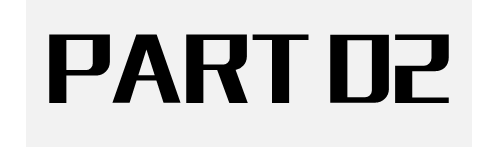 PPT美化四原则
对比
重复
对齐
亲密
Contrast
Repetition
Alignment
Proximity
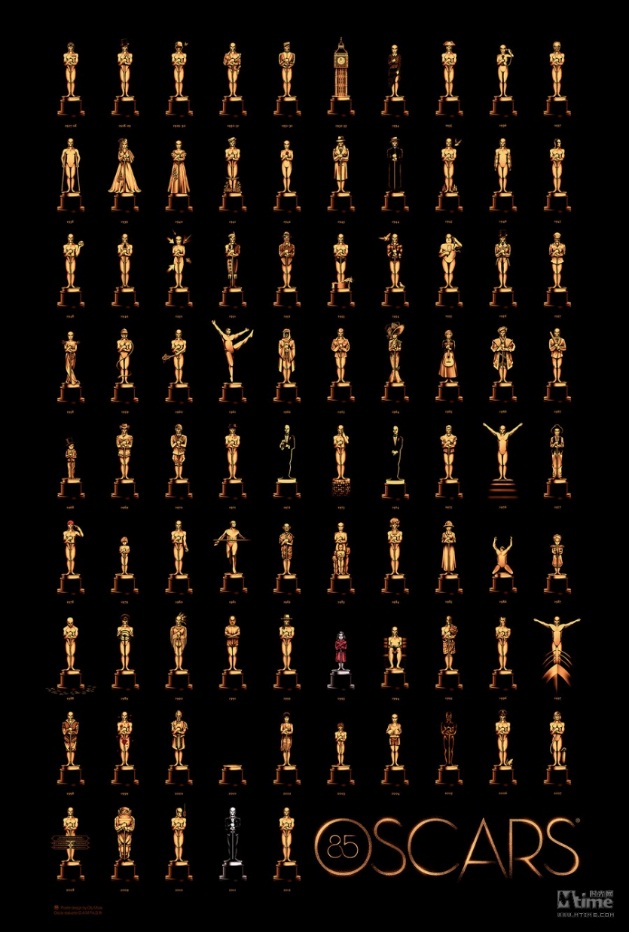 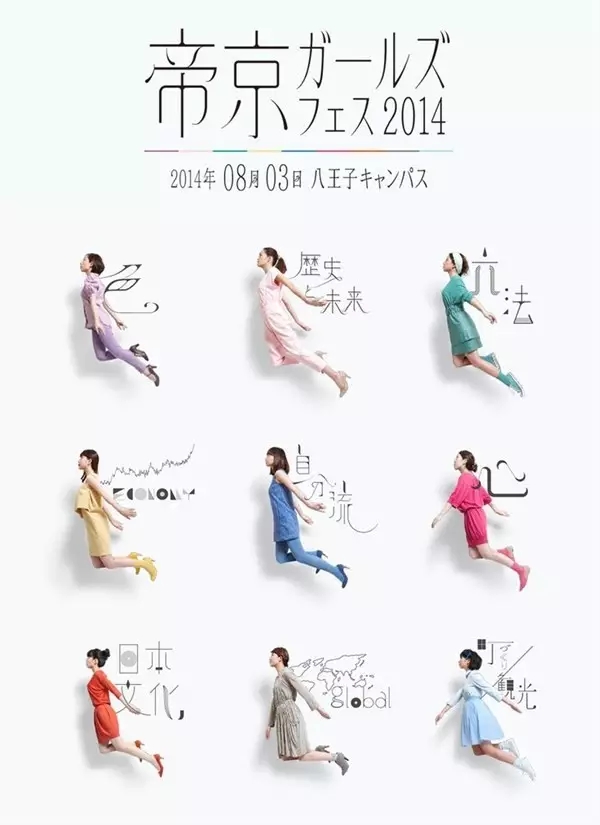 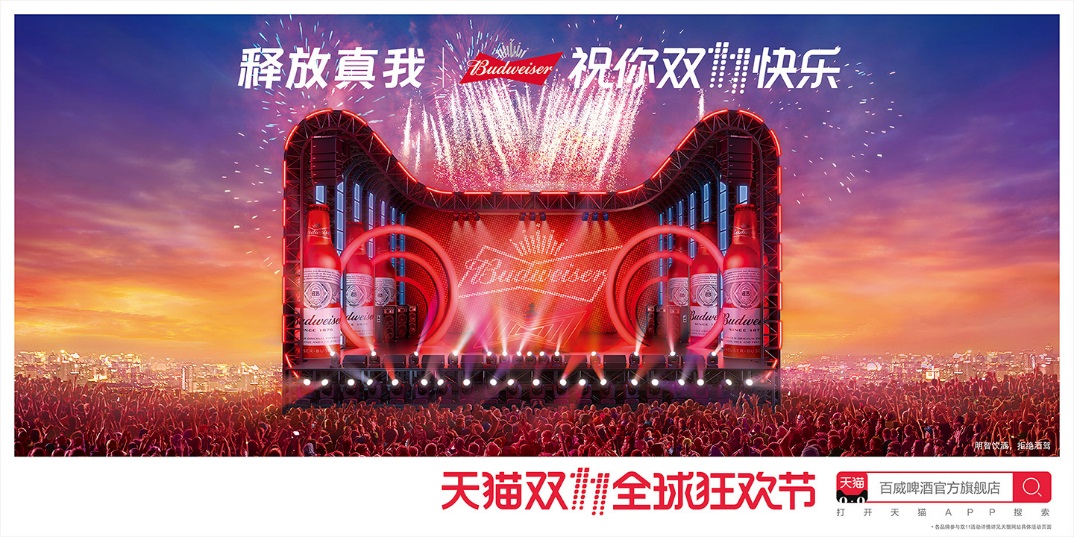 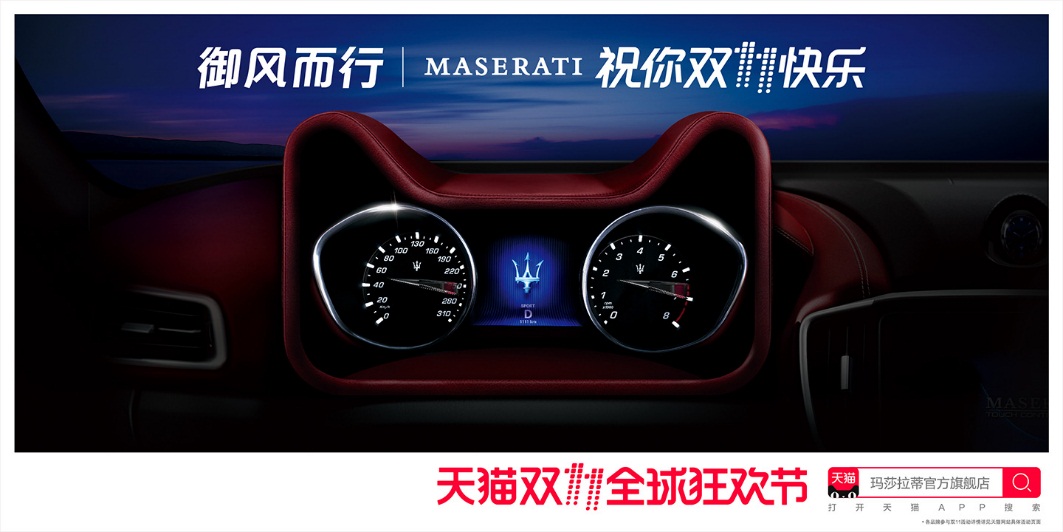 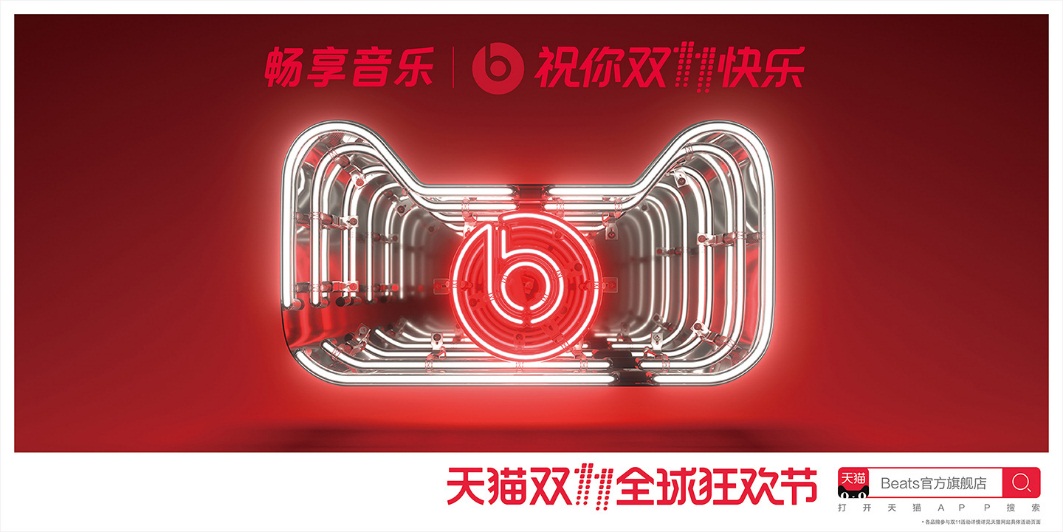 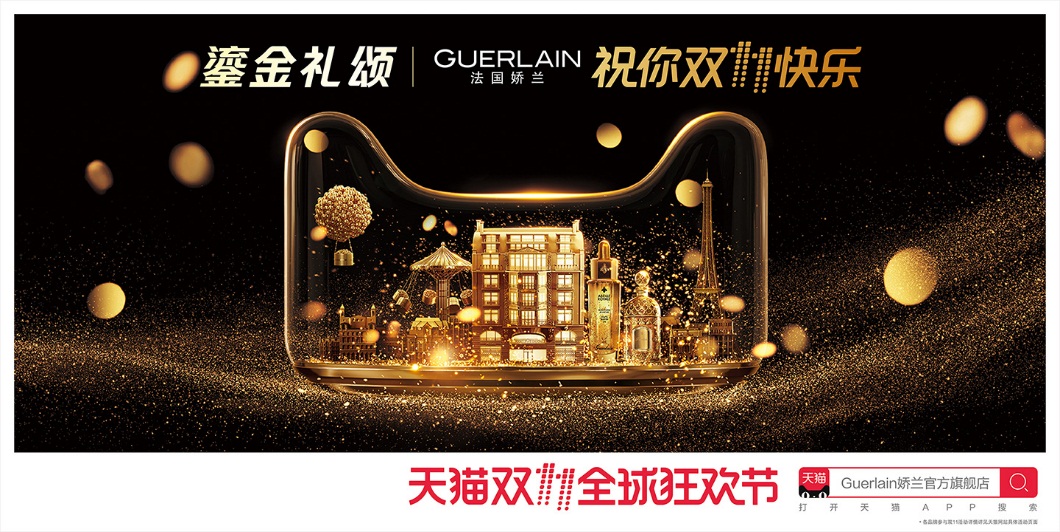 对比
重复
对齐
亲密
字体
配色
形状
风格
Contrast
Repetition
Alignment
Proximity
通过刻意重复使用某种元素，来达到视觉统一
重复
Repetition
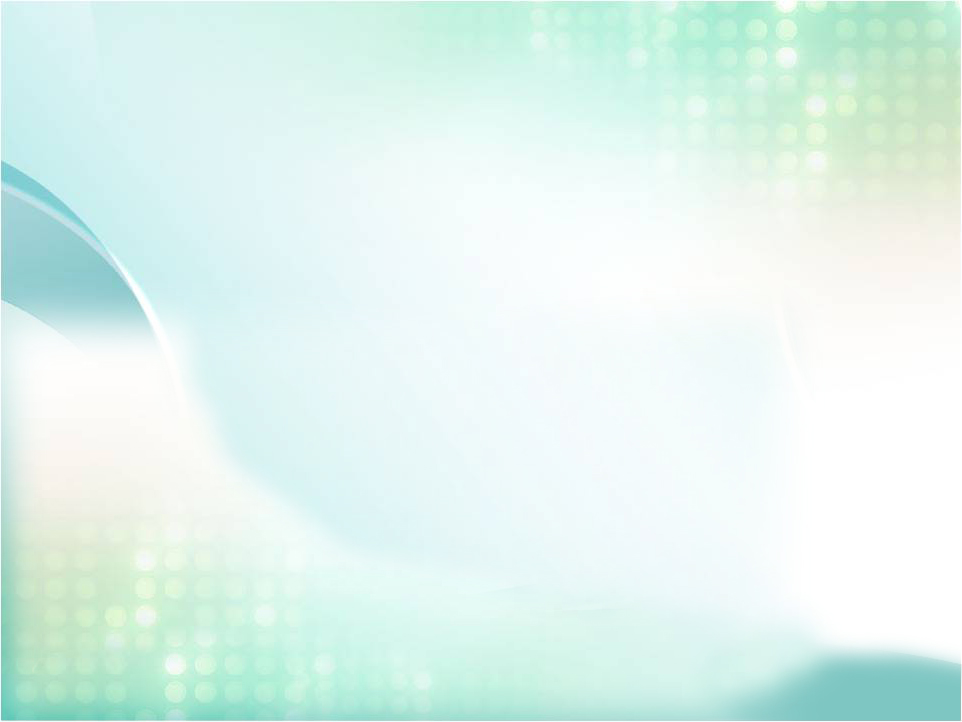 构建顾客满意度体制的努力与成果
同伴协作关系 共同构建研究
一般个人
公共部门改善提高生活品质
提供设计信息及扩展设计文化
政府机关
参与服务机构
设计企业
中小企业
强化设计服务提高全球竞争力
设计开发及 通过教育提高企业竞争力
[Speaker Notes: 这张PPT的问题：图形风格不一致、字体设置不一致、颜色杂乱。
同一级主题元素的大小不一样，颜色也不一样。]
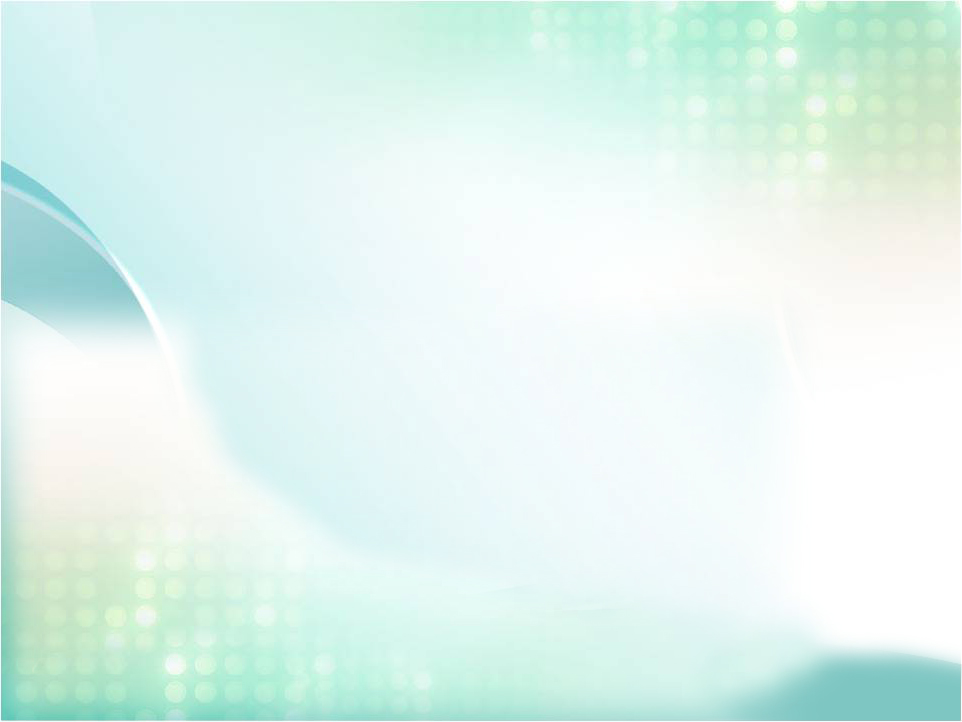 构建顾客满意度体制的努力与成果
同伴协作关系 共同构建研究
一般个人
公共部门改善提高生活品质
提供设计信息及扩展设计文化
政府机关
参与服务机构
PowerPT
设计企业
中小企业
强化设计服务提高全球竞争力
设计开发及通过教育提高企业竞争力
[Speaker Notes: 统一了图形的风格、颜色和大小
统一了字体和字体的属性设置
除背景色外，只使用黑色和白色
页面变的简洁、协调]
构建顾客满意度体制的努力与成果
同伴协作关系 共同构建研究
一般个人
提供设计信息及扩展设计文化
公共部门改善提高生活品质
政府机关
参与服务机构
PowerPT
设计企业
中小企业
强化设计服务提高全球竞争力
设计开发及通过教育提高企业竞争力
对比
重复
对齐
亲密
Contrast
Repetition
Alignment
Proximity
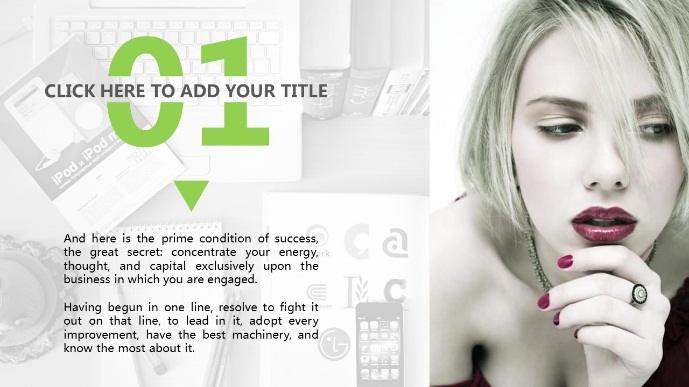 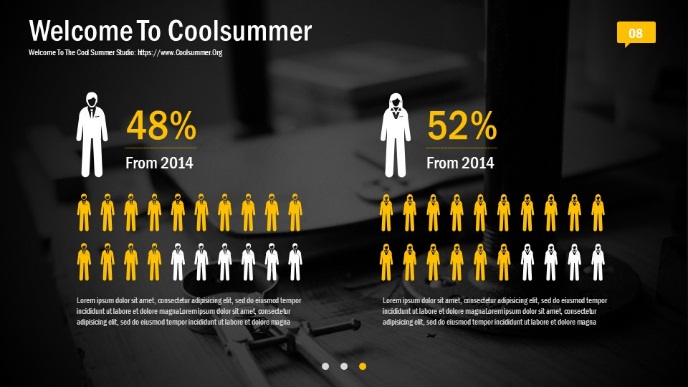 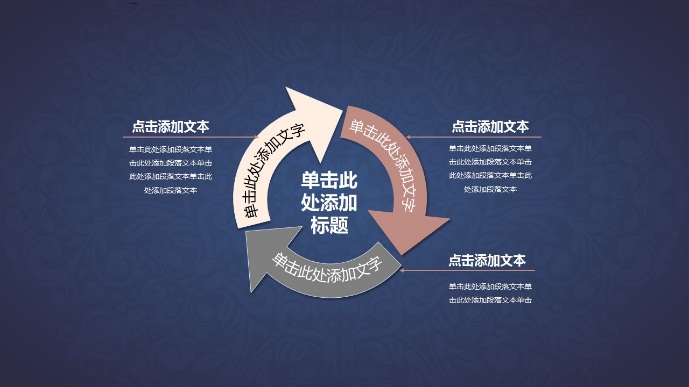 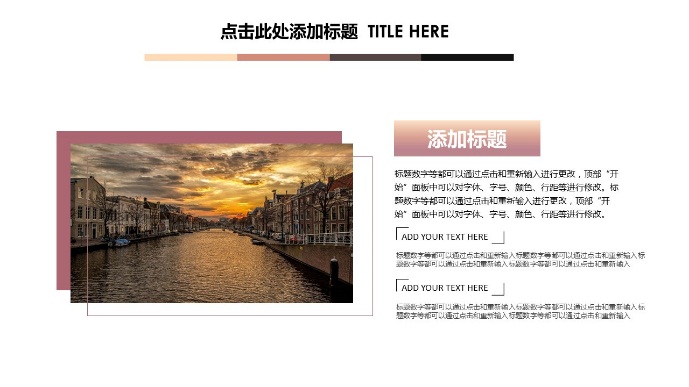 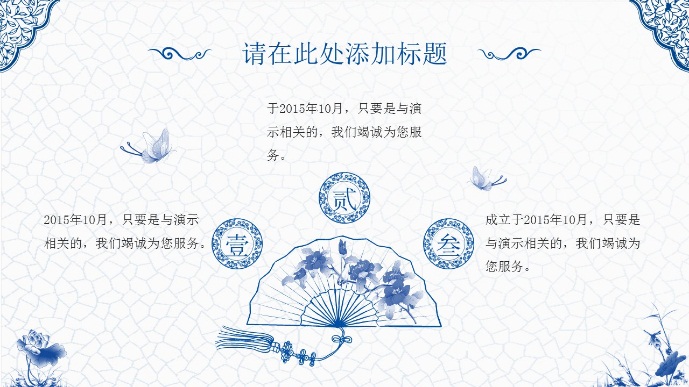 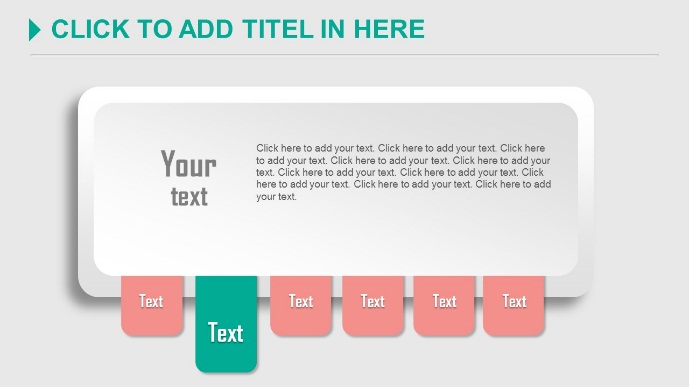 [Speaker Notes: 不仅单页的PPT要元素重复，整套PPT也要注意重复。]
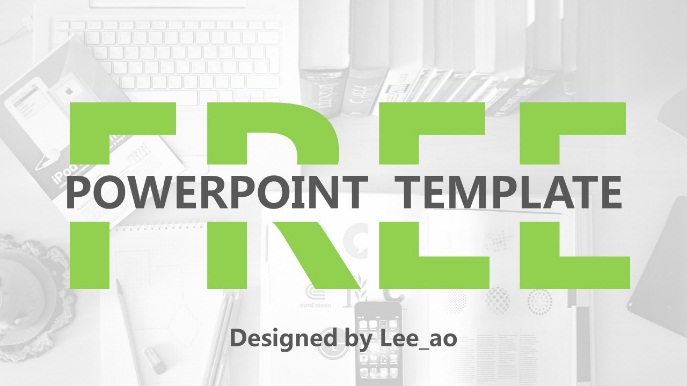 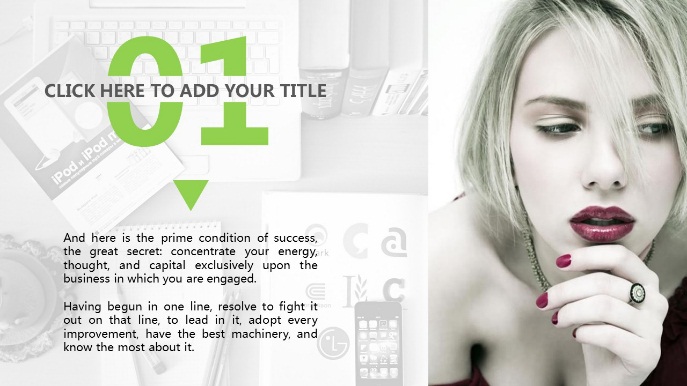 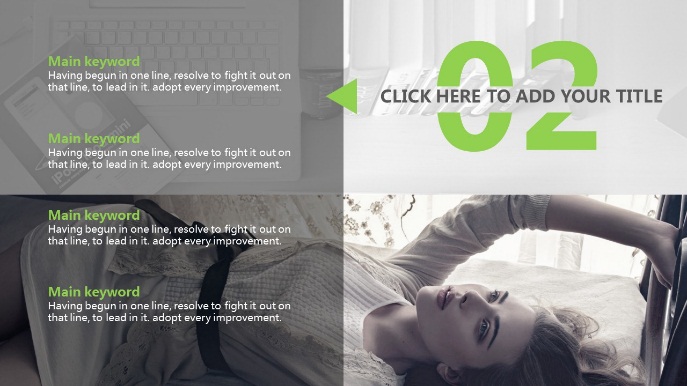 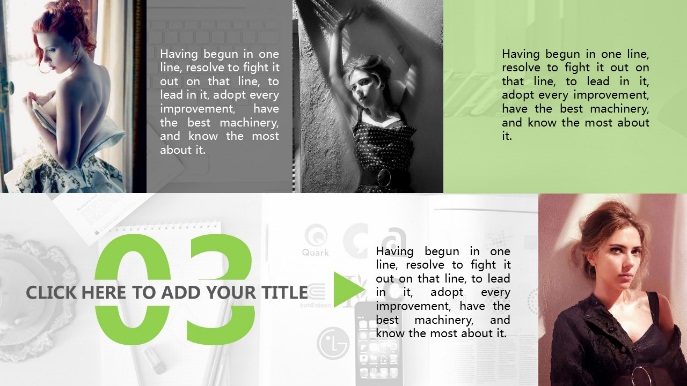 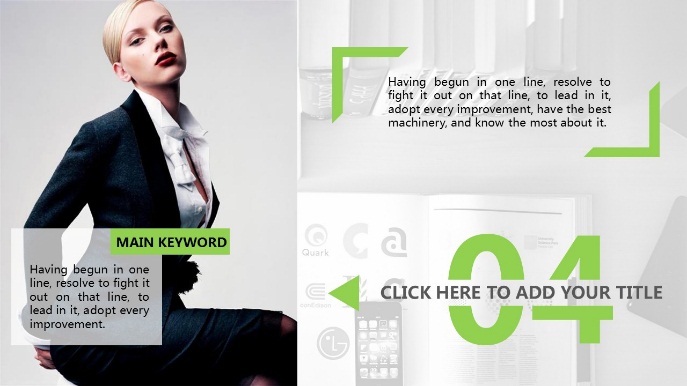 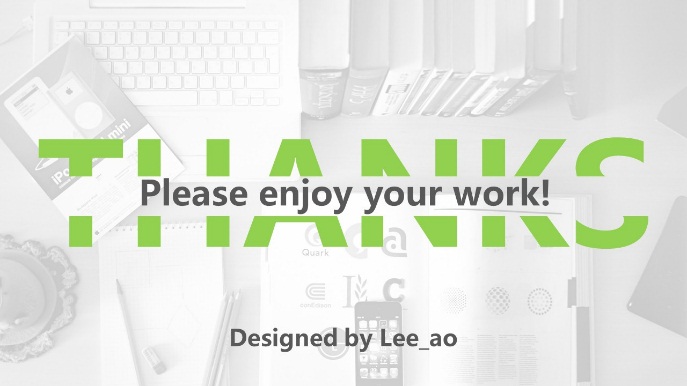 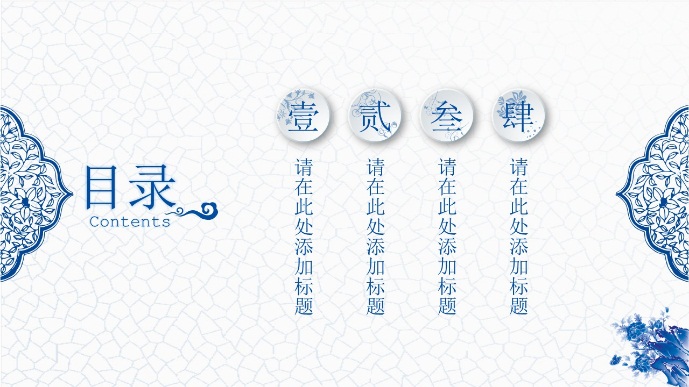 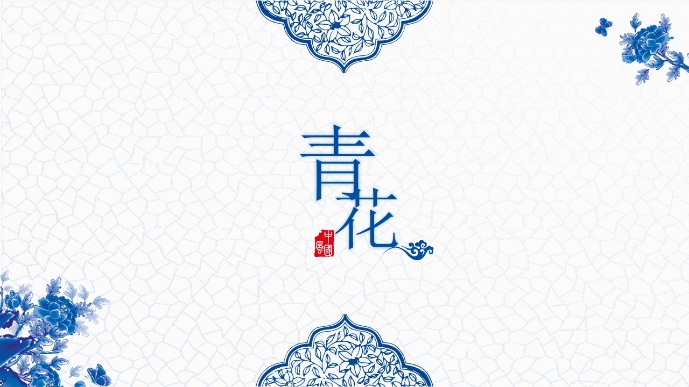 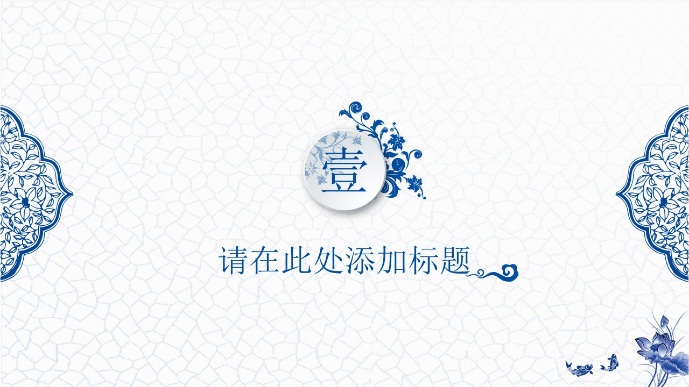 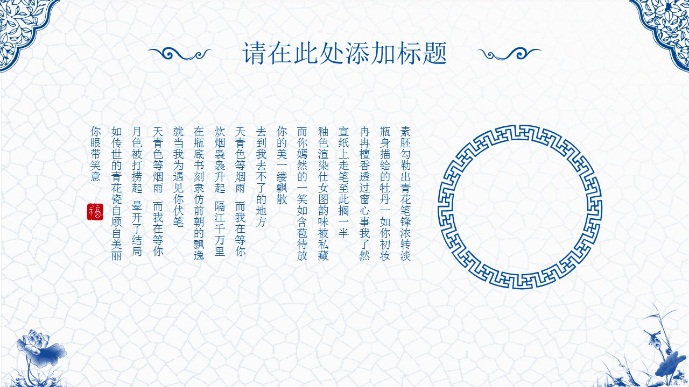 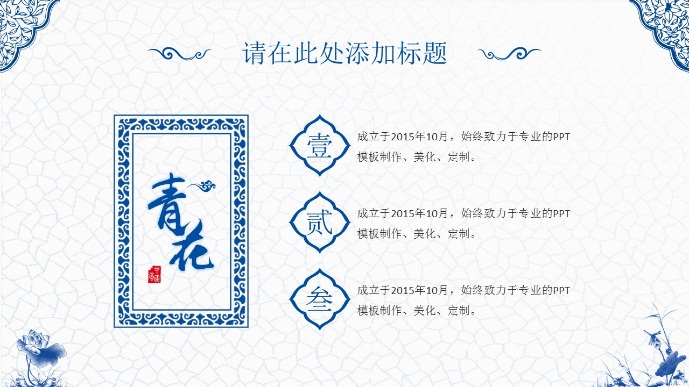 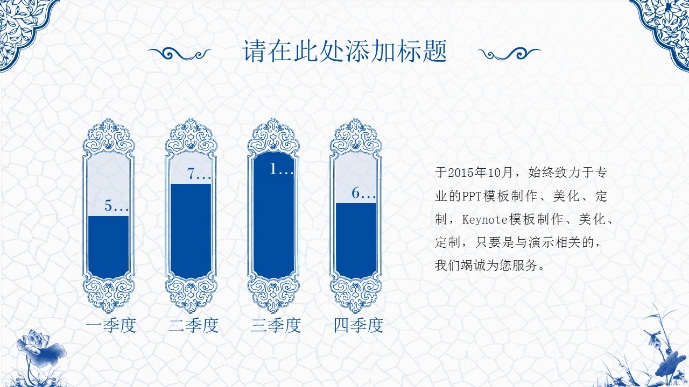 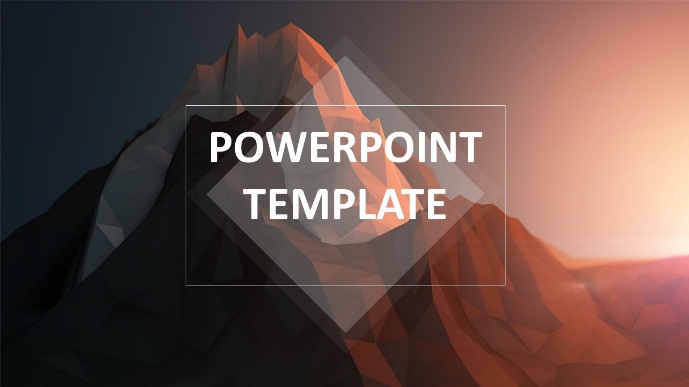 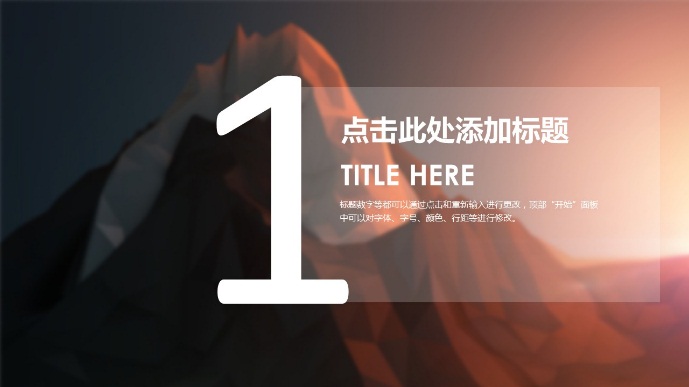 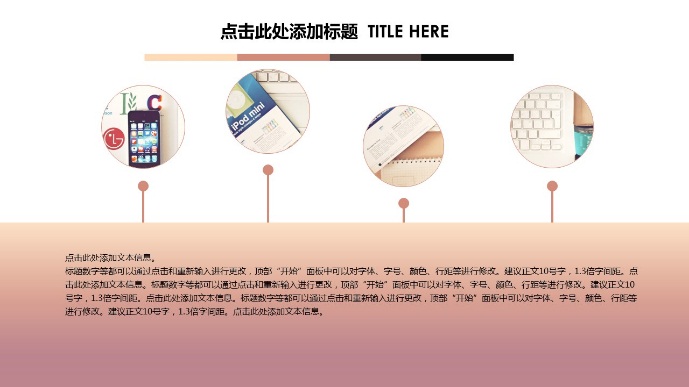 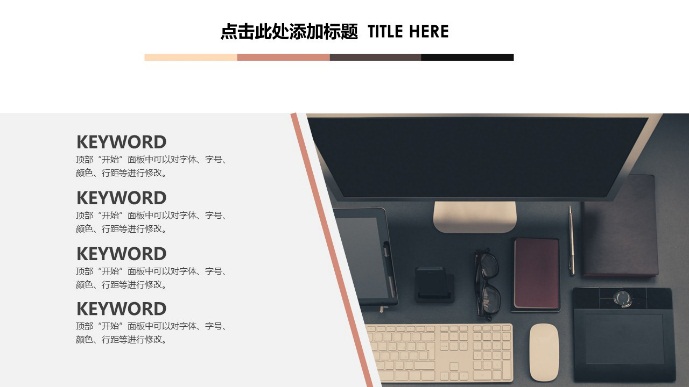 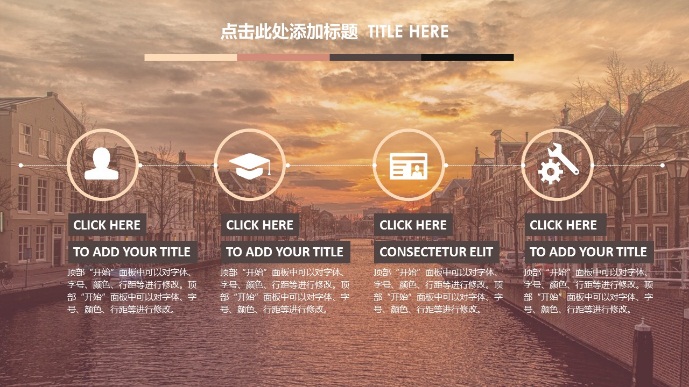 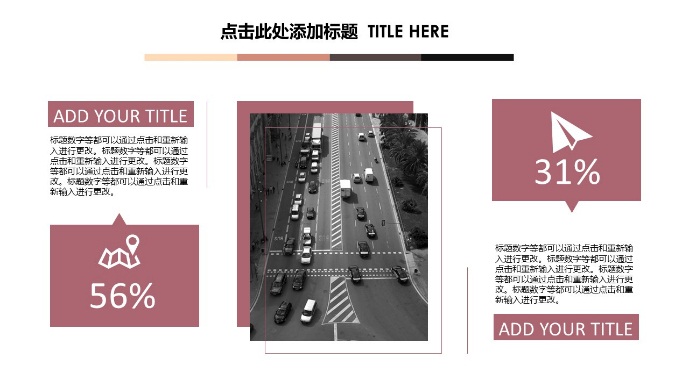 对比
重复
对齐
亲密
字体
配色
图案
版式
Contrast
Repetition
Alignment
Proximity
不仅单页PPT中元素要重复，多页PPT更需要重复。
重复
Repetition
对比
重复
对齐
亲密
Contrast
Repetition
Alignment
Proximity
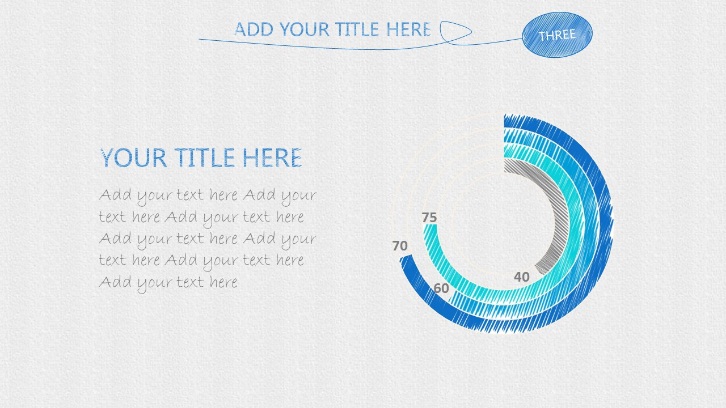 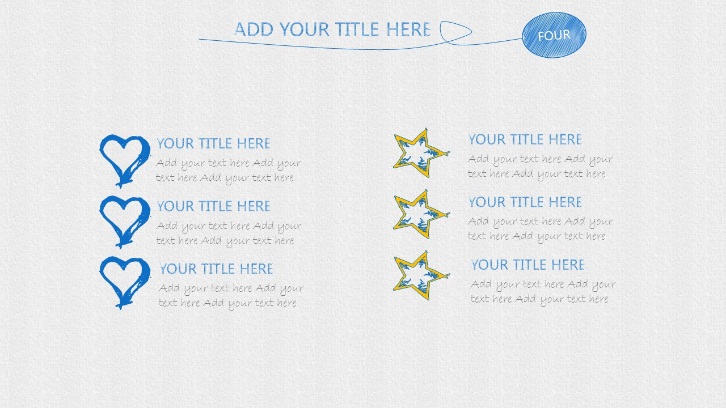 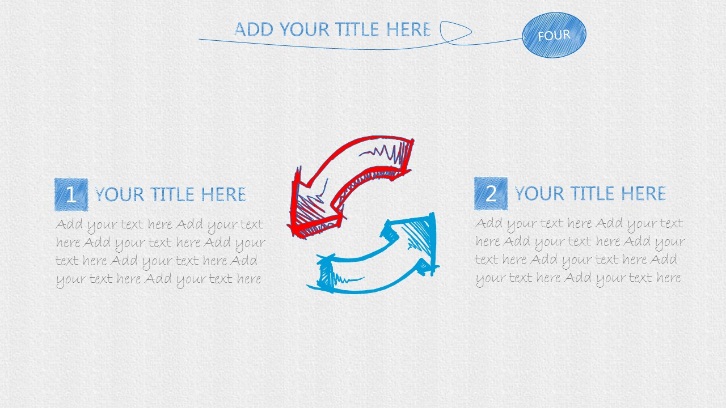 对比
重复
对齐
亲密
Contrast
Repetition
Alignment
Proximity
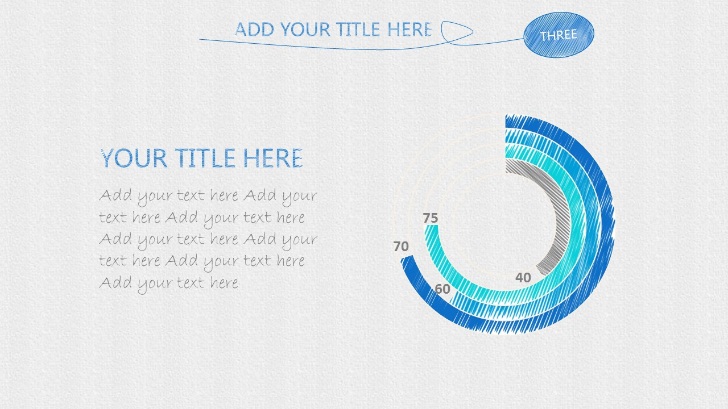 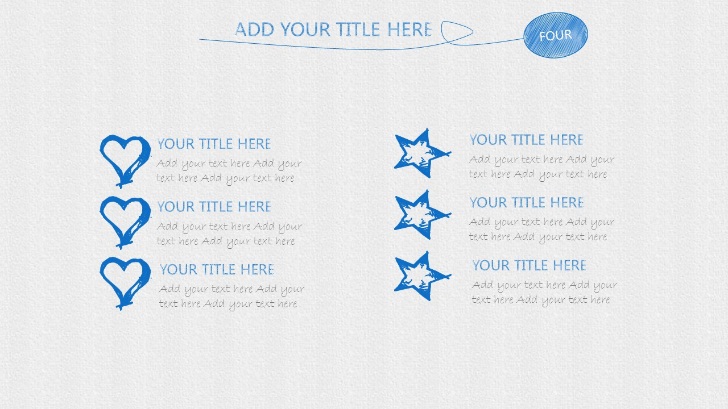 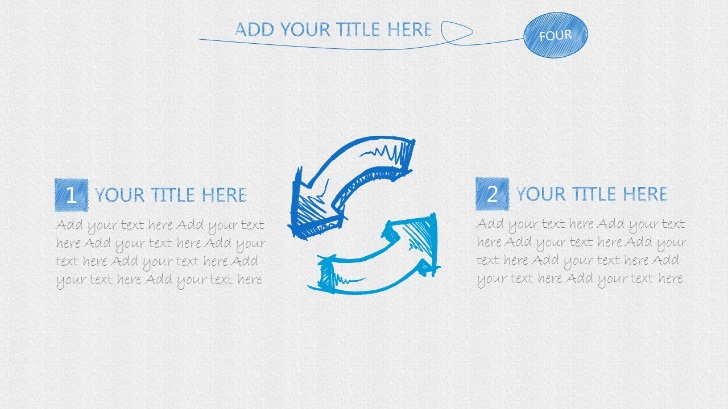 对比
重复
对齐
亲密
Contrast
Repetition
Alignment
Proximity
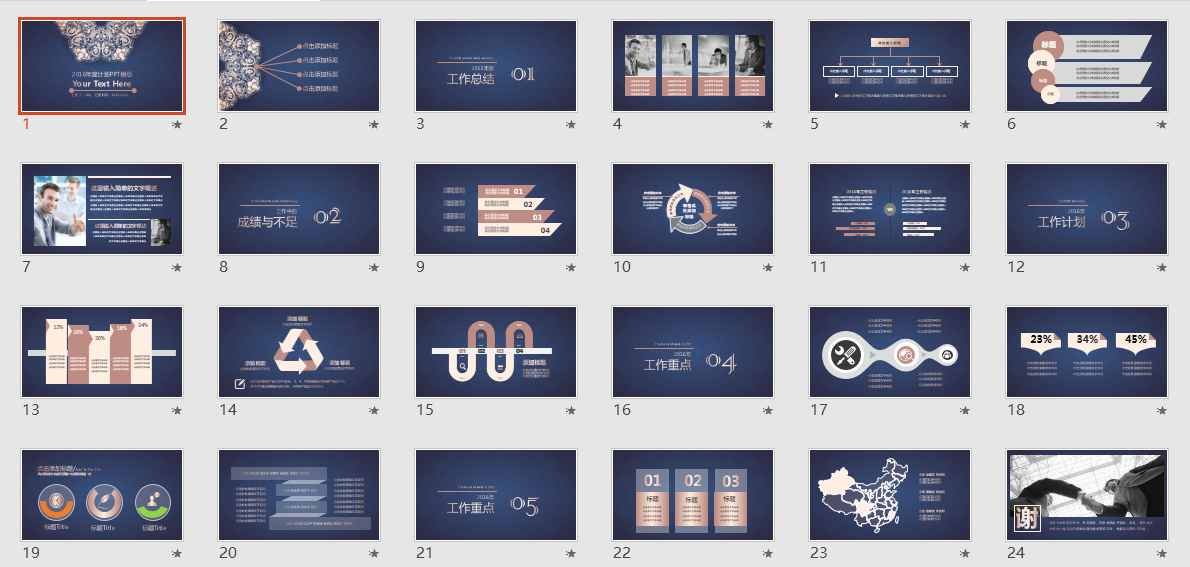 常用的方法
[Speaker Notes: 幻灯片浏览]
对比
重复
对齐
亲密
字体
配色
图案
版式
Contrast
Repetition
Alignment
Proximity
不仅单页PPT中元素要重复，多页PPT更需要重复。
重复
Repetition
3
对  齐
Alignment
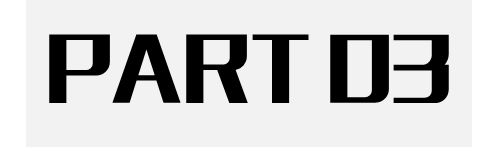 PPT美化四原则
对比
重复
对齐
亲密
Contrast
Repetition
Alignment
Proximity
对比
重复
对齐
亲密
文字
形状
图片
文本框
Contrast
Repetition
Alignment
Proximity
对齐
通过对齐来平衡视觉
Alignment
对比
重复
对齐
亲密
Contrast
Repetition
Alignment
Proximity
文字对齐方式
对比
重复
对齐
亲密
Contrast
Repetition
Alignment
Proximity
图片、形状与文本框
YOUR TEXT HERE
YOUR TEXT HERE
YOUR TEXT HERE
对比
重复
对齐
亲密
Contrast
Repetition
Alignment
Proximity
辅助对齐工具
视图——标尺、网格线、参考线
自己画一条参考线
画一个矩形
Smile PowerPoint
对比
重复
对齐
亲密
Contrast
Repetition
Alignment
Proximity
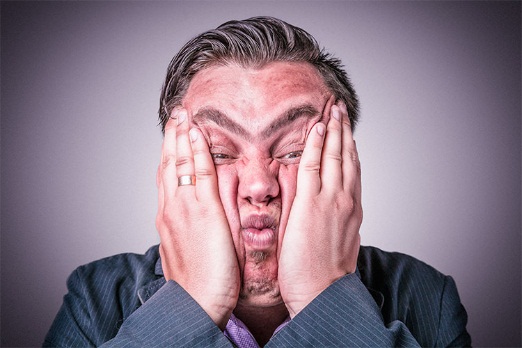 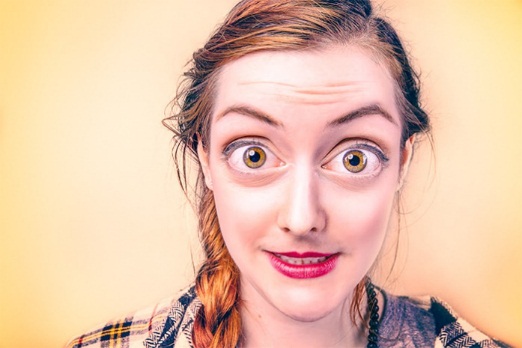 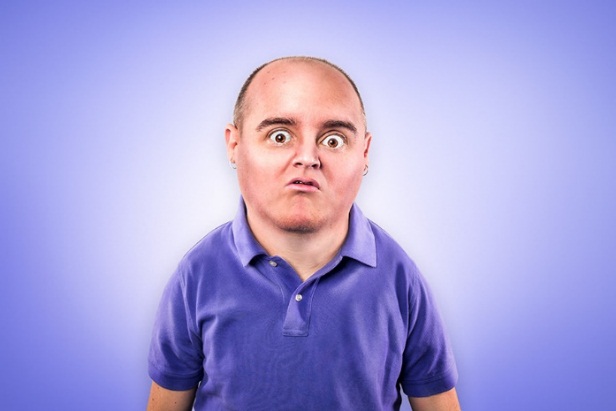 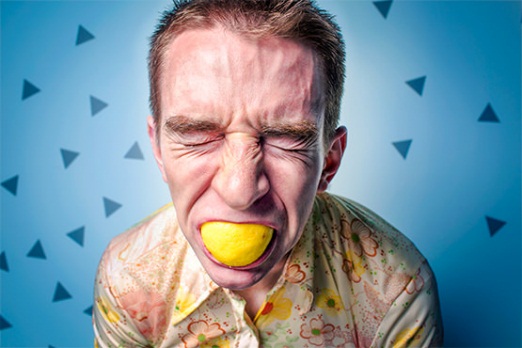 [Speaker Notes: 选中对象——绘图工具——格式——对齐
横向排列分布
纵向排列分布]
对比
重复
对齐
亲密
Contrast
Repetition
Alignment
Proximity
文本框与图片、形状对齐
图片主体在右边左对齐
图片主体在左边右对齐
图片没有主体，居中对齐
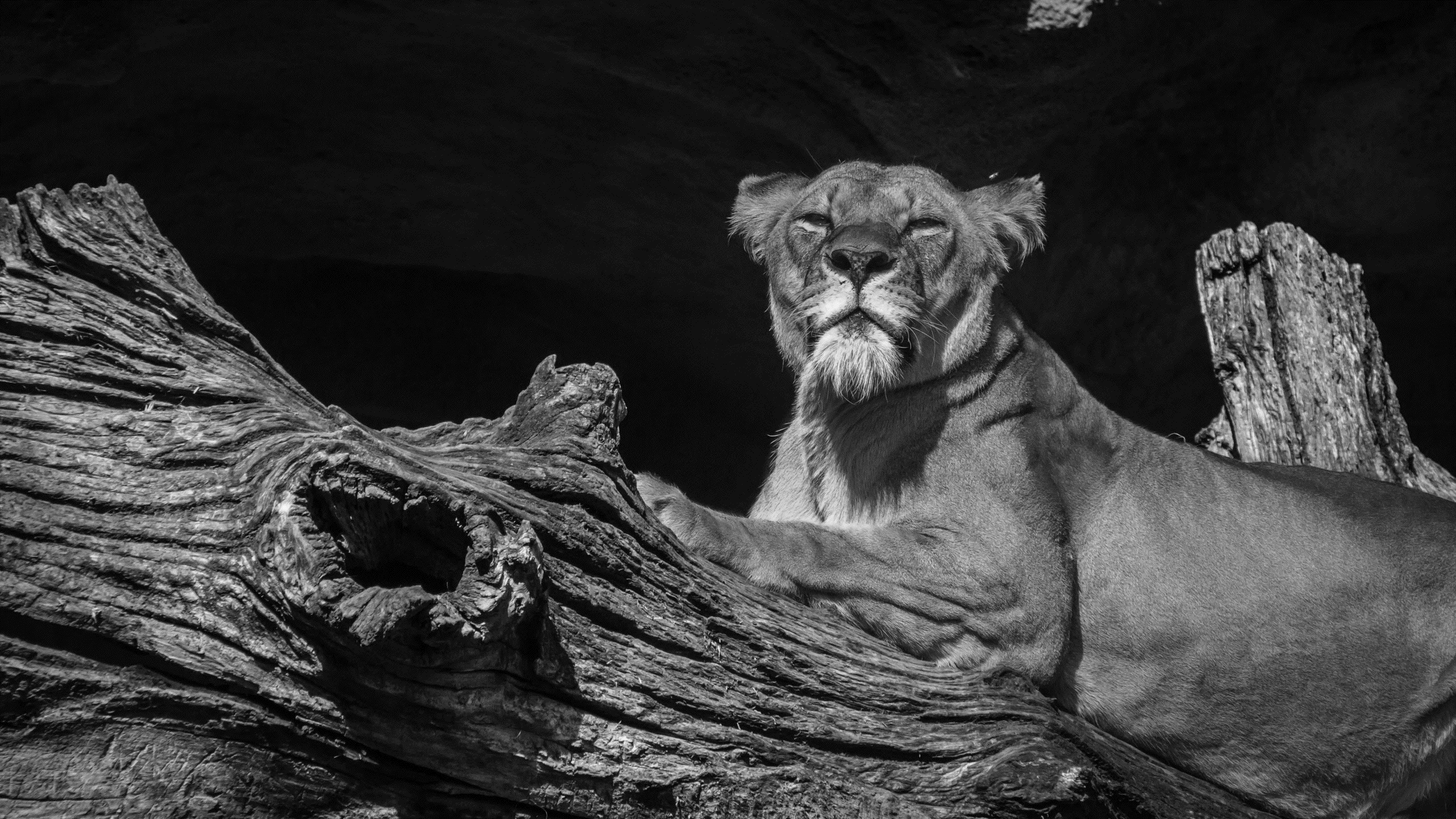 午餐吃什么下午才会不困？
WHAT WE SHOULD EAT…
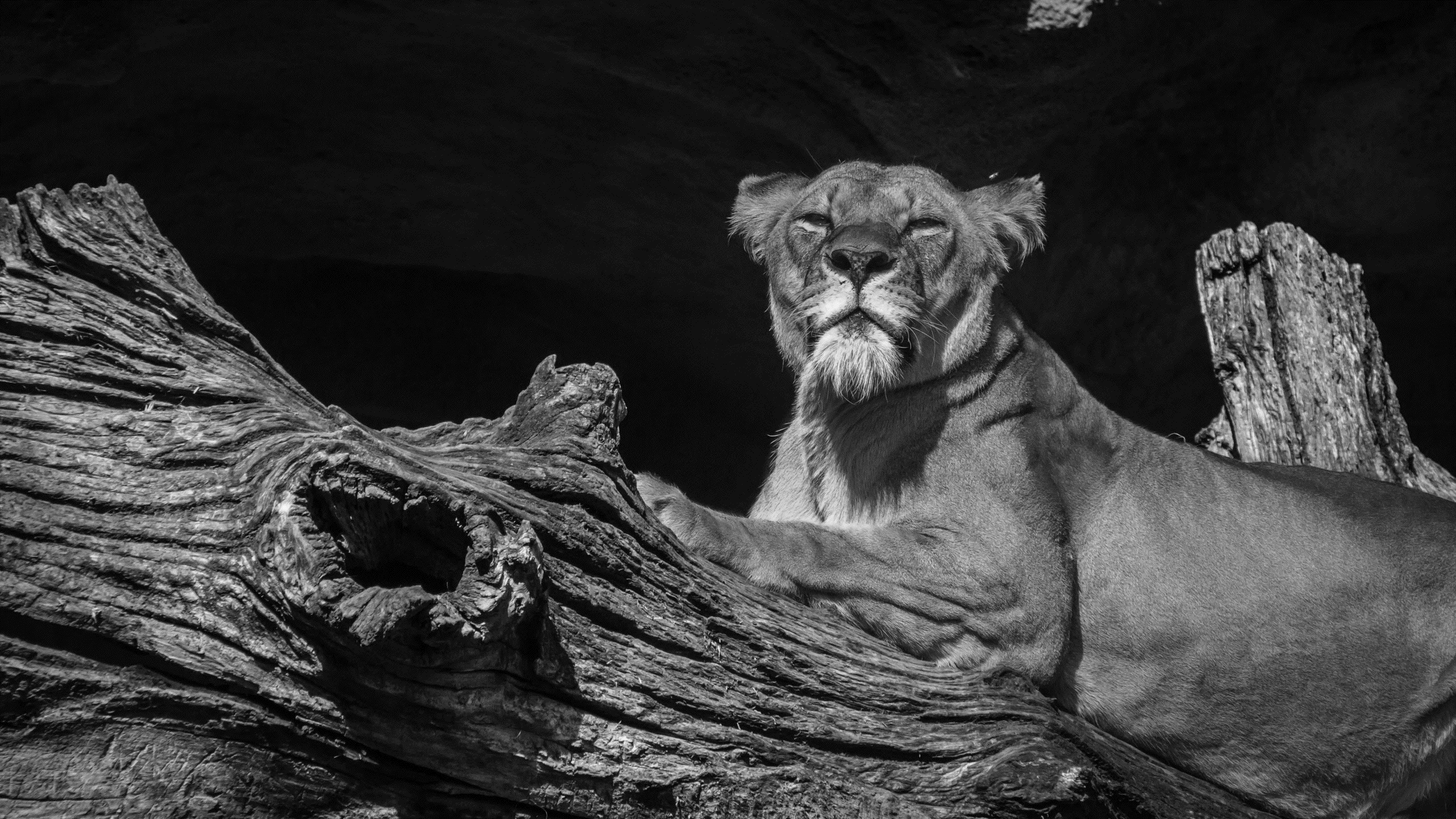 午餐吃什么
下午才会不困？
WHAT WE SHOULD EAT…
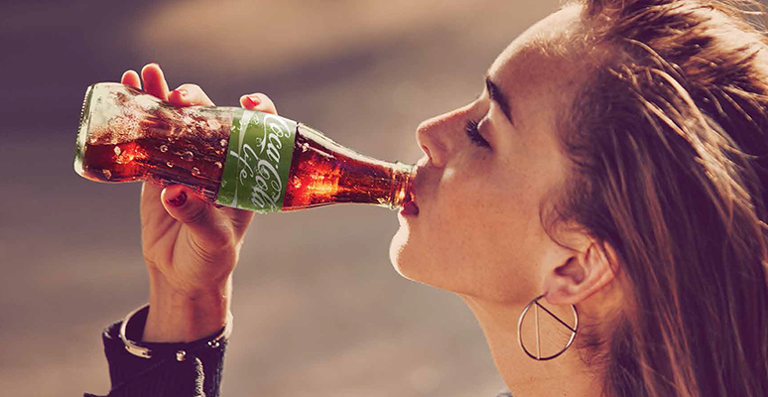 营收情况分析
在整体营收下滑的背景下，可口可乐第二季财报中的另外几组数据也值得注意，上一季度可口可乐的果汁、乳制品和植物蛋白饮料全球销量上涨了3％，瓶装水和运动饮料销量增长了1％，而茶类和咖啡类饮料也有2％的涨幅。
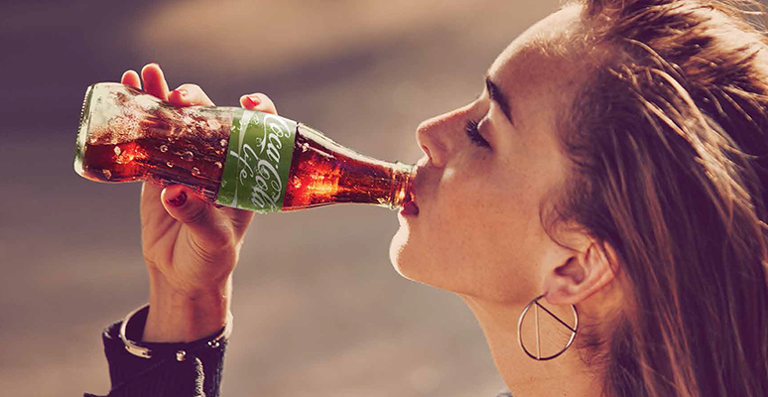 营收情况分析
在整体营收下滑的背景下，可口可乐第二季财报中的另外几组数据也值得注意，上一季度可口可乐的果汁、乳制品和植物蛋白饮料全球销量上涨了3％，瓶装水和运动饮料销量增长了1％，而茶类和咖啡类饮料也有2％的涨幅。
4
亲  密
Proximity
PART 04
PPT美化四原则
对比
重复
对齐
亲密
Contrast
Repetition
Alignment
Proximity
对比
重复
对齐
亲密
Contrast
Repetition
Alignment
Proximity
对比
重复
对齐
亲密
间距
边界
行间距
Contrast
Repetition
Alignment
Proximity
亲密
把相关的元素放在一起，设置合适的距离，使观众能快速提取信息，了解元素间的关系
Proximity
厦门大学校园介绍：
厦门大学校园包括校本部、漳州校区、海韵校区和翔安校区以及马来西亚分校。
       本部位于厦门岛南端，依山傍海，和漳州校区隔海相望，占地近2500亩，校园中心是芙蓉湖。本部保存有大量的南洋风格的建筑，具有中西合壁的特征，现已列入全国重点文物保护单位。校园呈狭长形，顺着海岸线延绵数公里。校园内地形复杂，植被茂盛，拥有丰富的自然景观。
       海韵园区是校本部的一部分，位于厦门岛南端珍珠湾附近，紧邻厦门软件园。软件学院、信息科学与技术学院、数学科学学院位于该园区内。园区内有教学楼一栋，行政办公楼一栋，实验楼一栋和科研楼两栋。自现有建筑往学生公寓方向的区域，为海韵园区二期。未来完工之后，整个园区将通过海滨东区与校本部相连。
       漳州校区位于漳州龙海的招商局漳州开发区内，占地2568亩左右，与本部一海之隔，相距仅3.5海里，其建筑风格与本部一脉相承，整体规划更加科学合理。2012年9月及以后入学的厦大学生将依据专业的不同入住本部或翔安校区，原漳州校区场地、宿舍及其教学楼将并入嘉庚学院。
       翔安校区以发展医学、生命科学与技术等应用科学为主，最终的办学规模为3万人。翔安校区将成为应用学科创新人才培养基地、高水平科学技术研究基地、中国孔子学院总部南方基地和对外开展合作办学的基地。2012年9月第一批师生将入驻翔安校区。
厦门大学校园介绍：
厦门大学校园包括校本部、漳州校区、海韵校区和翔安校区以及马来西亚分校。
       本部位于厦门岛南端，依山傍海，和漳州校区隔海相望，占地近2500亩，校园中心是芙蓉湖。本部保存有大量的南洋风格的建筑，具有中西合壁的特征，现已列入全国重点文物保护单位。校园呈狭长形，顺着海岸线延绵数公里。校园内地形复杂，植被茂盛，拥有丰富的自然景观。
       海韵园区是校本部的一部分，位于厦门岛南端珍珠湾附近，紧邻厦门软件园。软件学院、信息科学与技术学院、数学科学学院位于该园区内。园区内有教学楼一栋，行政办公楼一栋，实验楼一栋和科研楼两栋。自现有建筑往学生公寓方向的区域，为海韵园区二期。未来完工之后，整个园区将通过海滨东区与校本部相连。
       漳州校区位于漳州龙海的招商局漳州开发区内，占地2568亩左右，与本部一海之隔，相距仅3.5海里，其建筑风格与本部一脉相承，整体规划更加科学合理。2012年9月及以后入学的厦大学生将依据专业的不同入住本部或翔安校区，原漳州校区场地、宿舍及其教学楼将并入嘉庚学院。
       翔安校区以发展医学、生命科学与技术等应用科学为主，最终的办学规模为3万人。翔安校区将成为应用学科创新人才培养基地、高水平科学技术研究基地、中国孔子学院总部南方基地和对外开展合作办学的基地。2012年9月第一批师生将入驻翔安校区。
对比
重复
对齐
亲密
Contrast
Repetition
Alignment
Proximity
单倍行距太密，1.5倍行距有点跳跃，通常使用1.2至1.4倍行距。
全选文字，点击右键→段落→缩进和间距→间距→多倍行距→设置行距值→确定
行间距的秘密
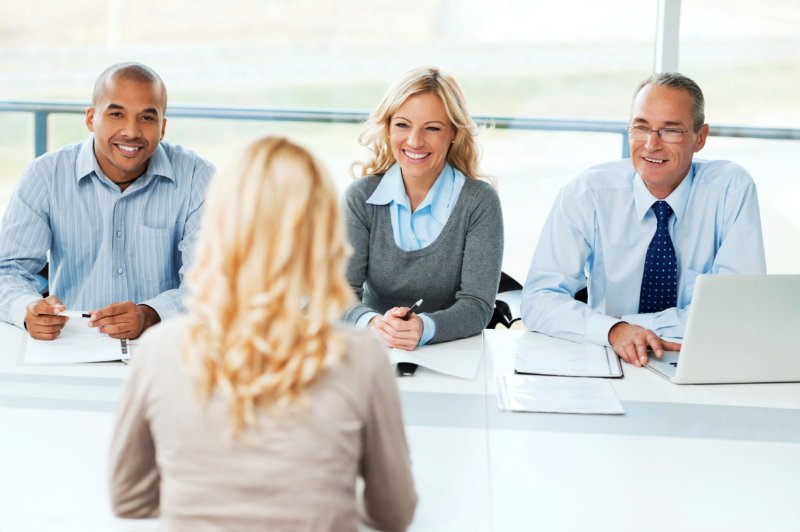 当同一个文本框里的文字字号不一样大时，即使设置同一行距值，实际行距并不一样。
当面试官问起你
未来5年的规划，
你会怎么说？
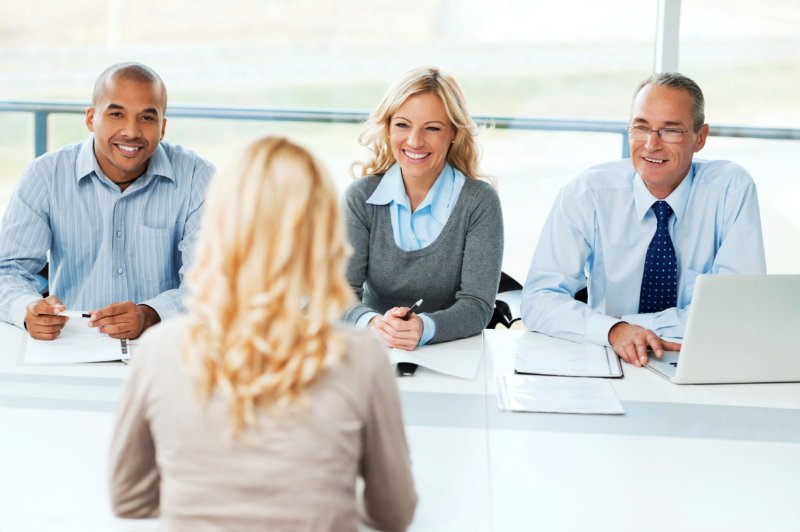 当面试官问起你
把大字号的文字放在单独的一个文本框里
未来5年的规划，
你会怎么说？
对比
重复
对齐
亲密
Contrast
Repetition
Alignment
Proximity
2
1
3
文字的间距
图标的间距
间距
成组文字保持一致的间距
并列的图标保持一致的间距，不同组的间距比同组的图标间距更大一些。
图片的间距
并列的多张图片保持一致的间距，而且要比与页面的边距近。
Smile PowerPoint
文字的亲密
文本框的亲密
SMILE
PPT
Situation Analysis Method
Strengths
1
consectetur adipisicing elit, sed eiusmod tempor incididunt ut labore et dolore magna aliqua.  enim ad minim veniam.
Weaknesses
2
consectetur adipisicing elit, sed eiusmod tempor incididunt ut labore et dolore magna aliqua.  enim ad minim veniam.
Threats
3
consectetur adipisicing elit, sed eiusmod tempor incididunt ut labore et dolore magna aliqua.  enim ad minim veniam.
1,909,829,020
Opportunities
4
consectetur adipisicing elit, sed eiusmod tempor incididunt ut labore et dolore magna aliqua.  enim ad minim veniam.
Lorem ipsum dolor sit amet, consectetur adipisicing elit, sed do eiusmod tempor incididunt ut labore et dolore magna aliqua. Ut enim ad minim commodo
Smile PowerPoint
Jone
General Manager
Tomy
Manager
Lucy
Executive Director
David
Project Manager
consectetur adipisicing elit, dolore magna aliqua.  enim ad minim veniam.
consectetur adipisicing elit, dolore magna aliqua.  enim ad minim veniam.
consectetur adipisicing elit, dolore magna aliqua.  enim ad minim veniam.
consectetur adipisicing elit, dolore magna aliqua.  enim ad minim veniam.
对比
重复
对齐
亲密
Contrast
Repetition
Alignment
Proximity
元素和PPT页面也要保持适当的距离。
亲密
Proximity
对比
重复
对齐
亲密
Contrast
Repetition
Alignment
Proximity
元素和PPT页面也要保持适当的距离。
亲密
Proximity
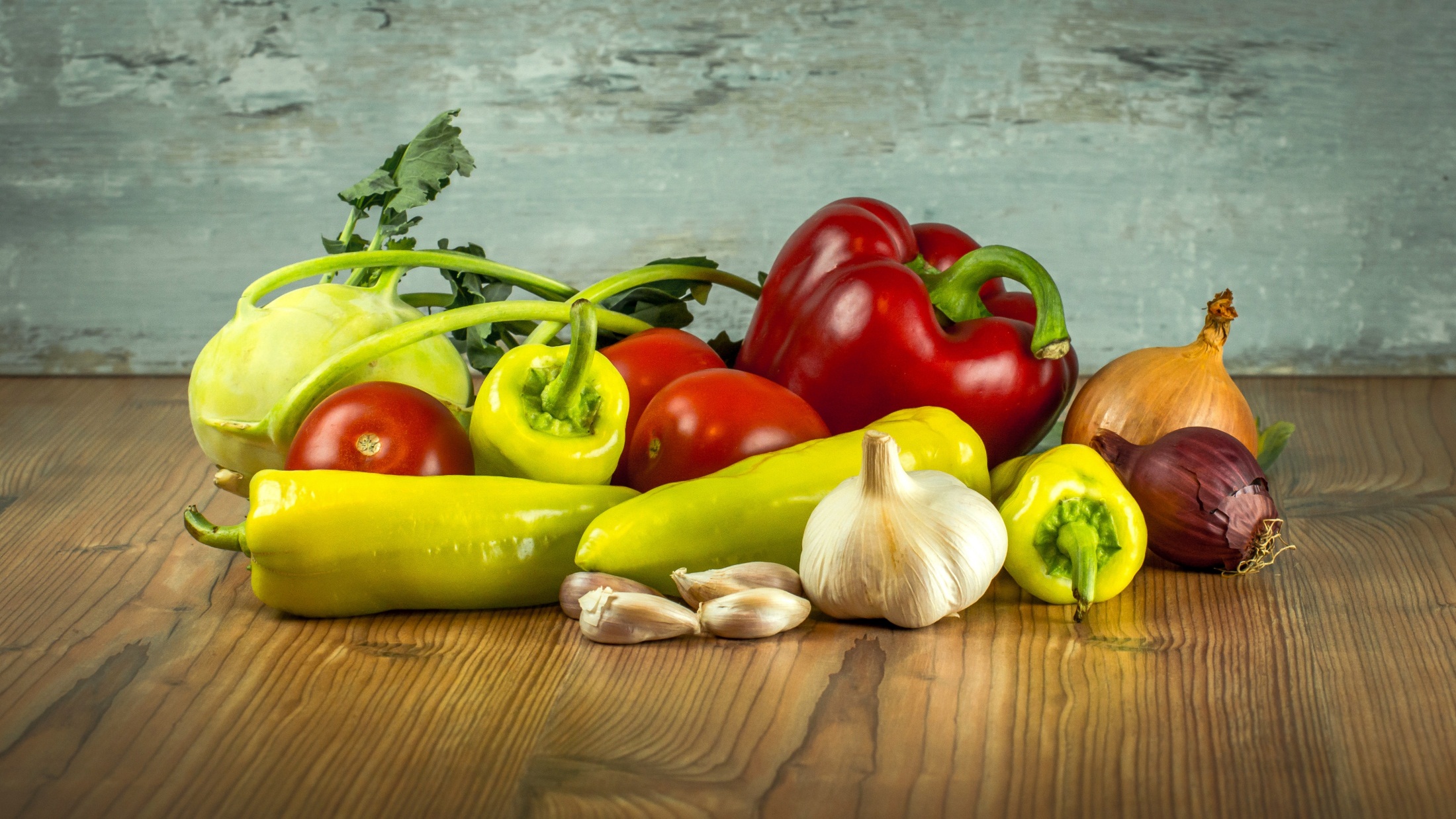 新鲜蔬菜长期放置有何危害?
What Is The Harm Of Setting Fresh Vegetables For A Long Time?
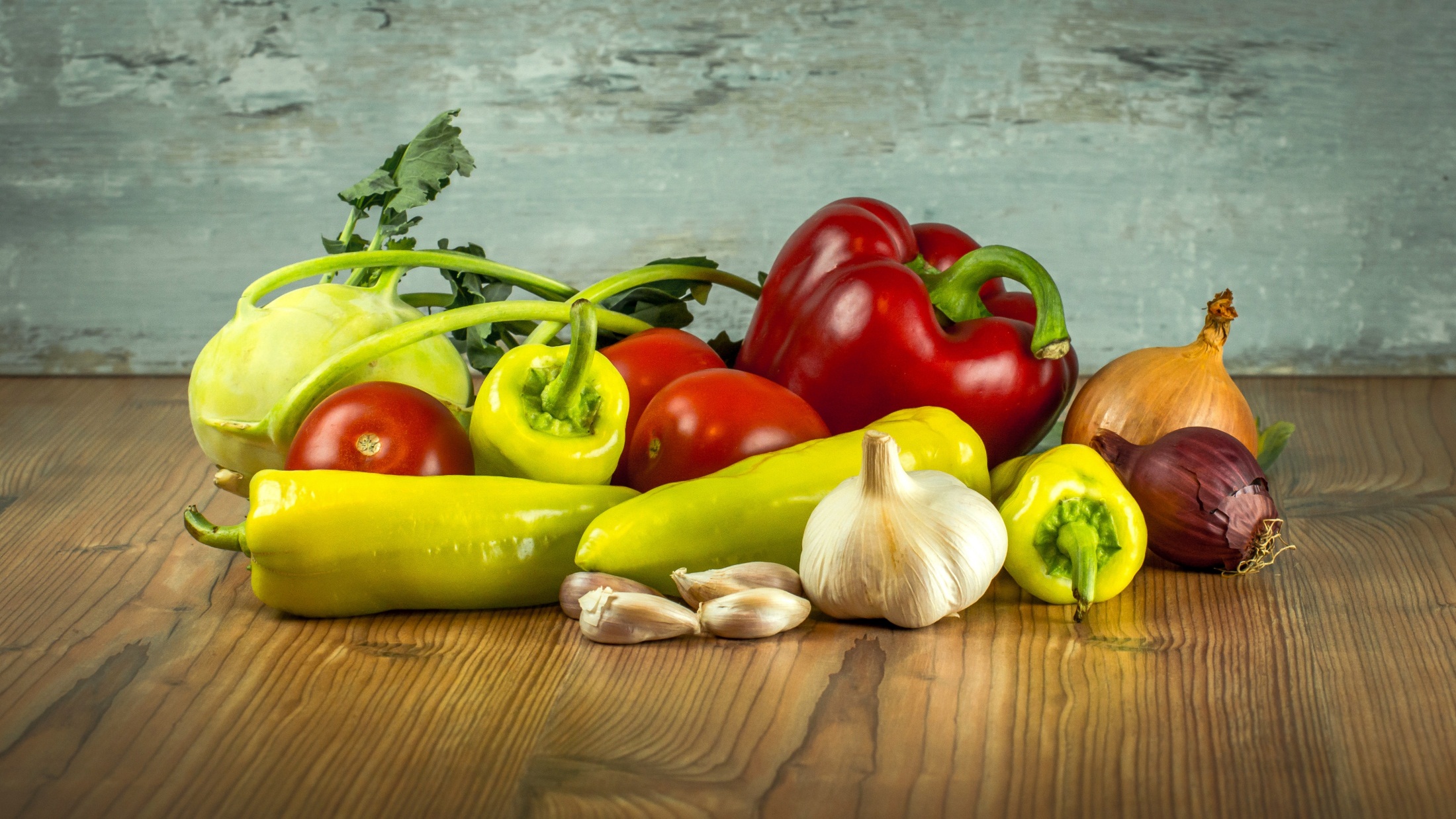 新鲜蔬菜长期放置有何危害?
What Is The Harm Of Setting Fresh Vegetables For A Long Time?
2017
年终工作述职报告
Year-end work reporting on activities report
|适用于述职报告|个人简介|工作总结|会议报告等|
2017
年终工作述职报告
Year-end work reporting on activities report
|适用于述职报告|个人简介|工作总结|会议报告等|
5
PPT美化方法
PART 05
配色
文字
形状
图片
文字
配色
形状
图片
正
衬线字体
无衬线字体
笔划粗细不一致，水平的笔划纤细，如宋体。
笔划粗细一致，没有明显笔锋的字体，如微软雅黑。
正
称线字体投影时横笔不够清晰，不适合用于正文。
文字
配色
形状
图片
想使用微软雅黑，可是每次插入文本框默认都是宋体，一个个手动改，真是烦！
可以设置
默认字体
呀！
默认字体
设计 —— 变体 —— 字体
文字
配色
形状
图片
PPT做好后，老板不满意，要求把微软雅黑全部换成宋体，一定也有快速的办法吧？
当然咯！
用替换字体一键就能搞定！
选中文字 —— 开始 —— 替换 —— 替换字体
一次只能替换一种字体。
替换字体
如果选中文字含有多种字体会无法识别，需手工输入要替换的字体。
文字
配色
形状
图片
大标题
36
28
24
小标题
字号设置
正文
[Speaker Notes: 标题比正文大4号，如果要对比强烈，建议大8号以上。
常用搭配是大标题36号，小标题28号，正文24号。
具体使用时要根据PPT页面的实际情况，比如版式布局、字数多少来设置。]
文字
配色
形状
图片
配色是个技术活，没有丑的颜色只有丑的搭配。
使用颜色自定义滑块
巧取颜色
从LOGO取色
从好的设计取色
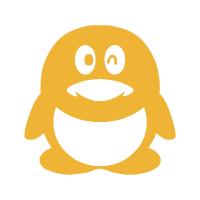 从图片里取色
不懂配色怎么破?
配色网站
http://colorhunt.co/
http://www.colourlovers.com/
文字
配色
形状
图片
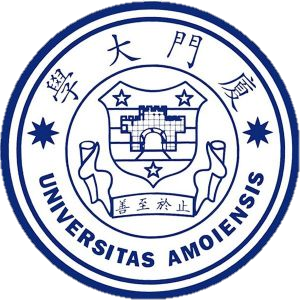 使用颜色自定义滑块
文字
配色
形状
图片
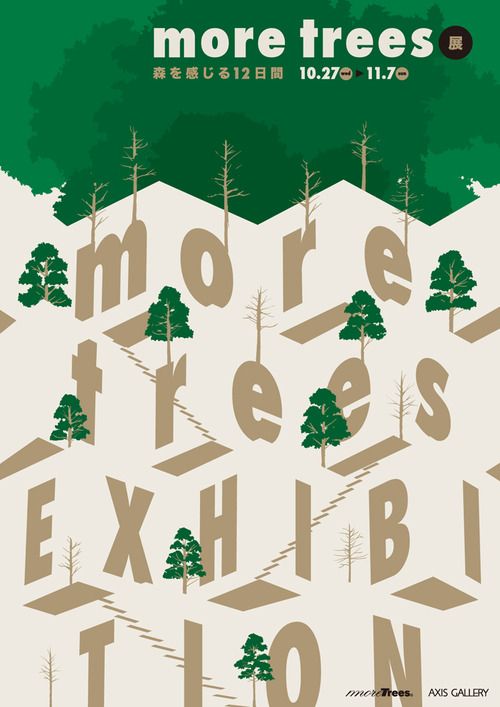 从好的设计取色
文字
配色
形状
图片
一套PPT需要有1个主色，搭配2-3种辅色。
配色原则
搭配颜色时要考虑演示效果，要保证观众能看清。
文字
配色
形状
图片
9类，153种
方法一
“开始”选项卡  ——“绘图” 功能组
线条
矩形
基本形状
方法二
“插入”选项卡  ——“形状” 功能组
箭头
流程图
运算符号
动作按钮
标注
星与旗帜
文字
配色
形状
图片
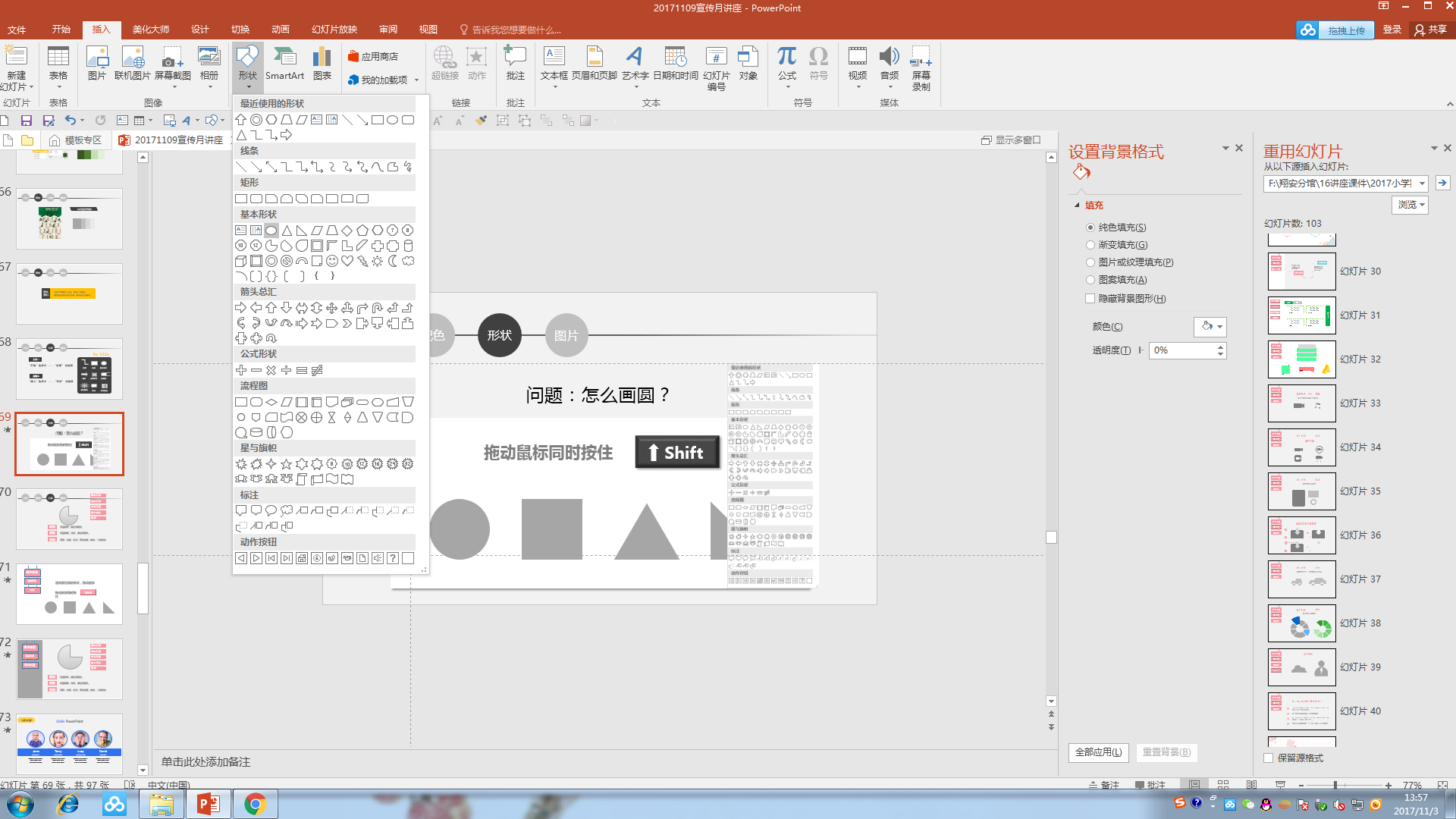 问题：怎么画圆？
拖动鼠标同时按住
Shift
[Speaker Notes: Shift键是非常重要的一个按键，画水平线、圆、正方形、等边三角形都需要用到。
在按比例缩放图像时也需要用到。]
文字
配色
形状
图片
横向拉伸
纵向拉伸
放大缩小
改变形态
旋转
填充
设置类型、颜色等属性。
线条
设置粗细、线性、颜色等属性。
效果
阴影、映像、发光、柔化边缘、棱台、三维旋转
文字
配色
形状
图片
问题：画出下图需要多长时间？
文字
配色
形状
图片
操作一：Ctrl+Shift 鼠标拖动复制 —— F4
操作二：格式——编辑形状——更改形状
[Speaker Notes: 这个方法也适用于编辑图片。]
文字
配色
形状
图片
方法一：选中形状——合并形状——联合
方法二：选中形状——Ctrl+G（组合）
适合于塑造物体的外部轮廓
[Speaker Notes: 形状还有很神奇的玩法，可以画出各种小图标。
想这两个]
文字
配色
形状
图片
Ctrl+G（组合）
合并形状——联合
文字
配色
形状
图片
合并形状——剪除
适合于塑造物体的层次细节
文字
配色
形状
图片
注意选择形状的顺序
1
2
1
2
文字
配色
形状
图片
合并形状——组合
既能塑造外形，也能塑造物体层次细节
文字
配色
形状
图片
如何找到漂亮的图标
阿里巴巴官方图标库
http://www.iconfont.cn
Easy icon
http://www.easyicon.net
PPT美化大师
http://meihua.docer.com/
文字
配色
形状
图片
图片的艺术效果
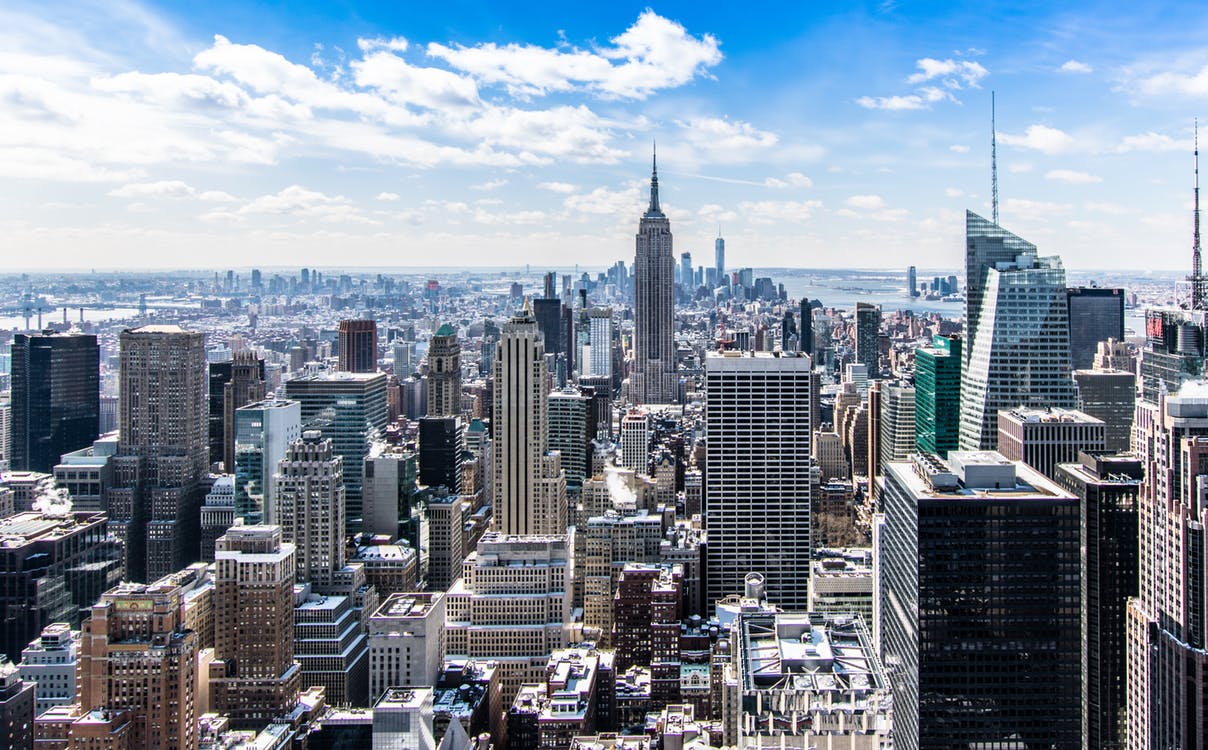 文字
配色
形状
图片
图片的处理 —— 加蒙版
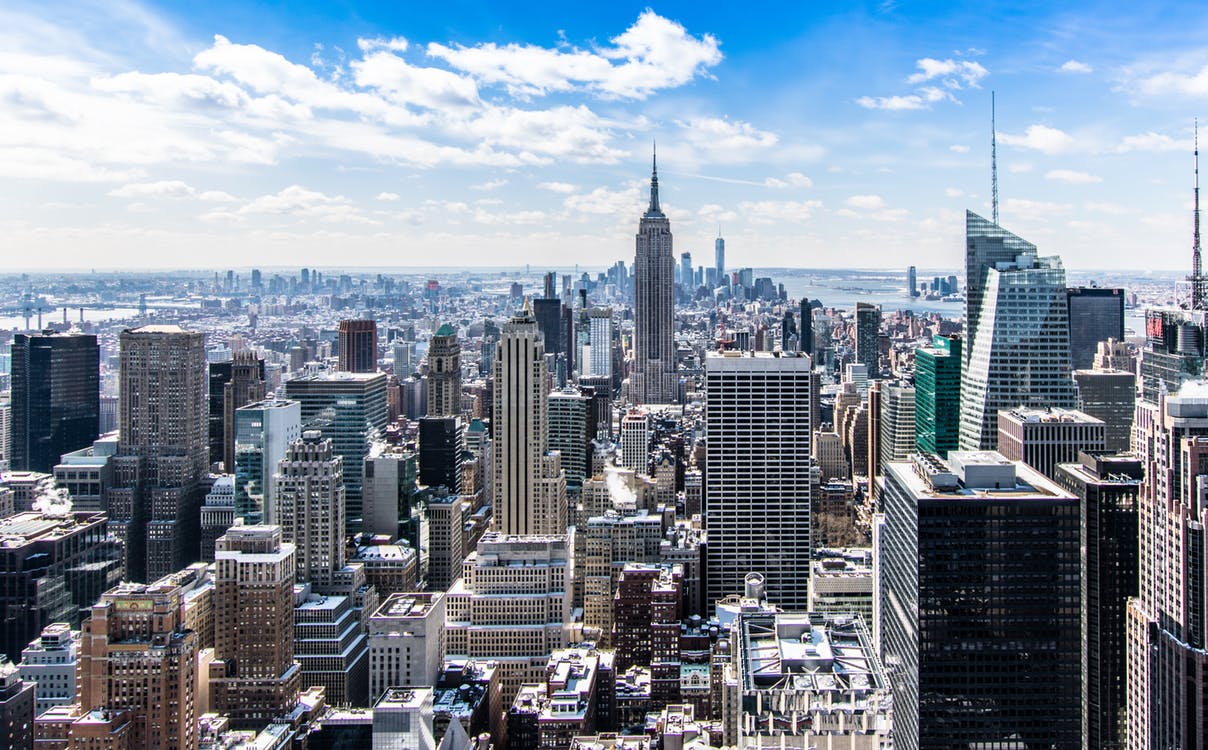 文字
配色
形状
图片
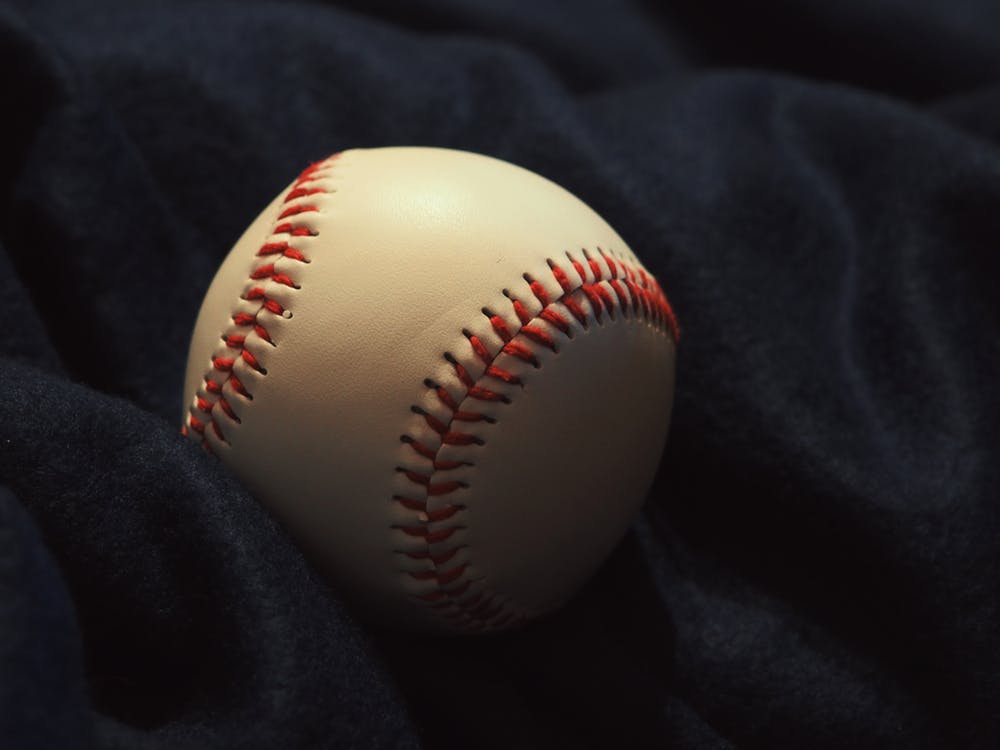 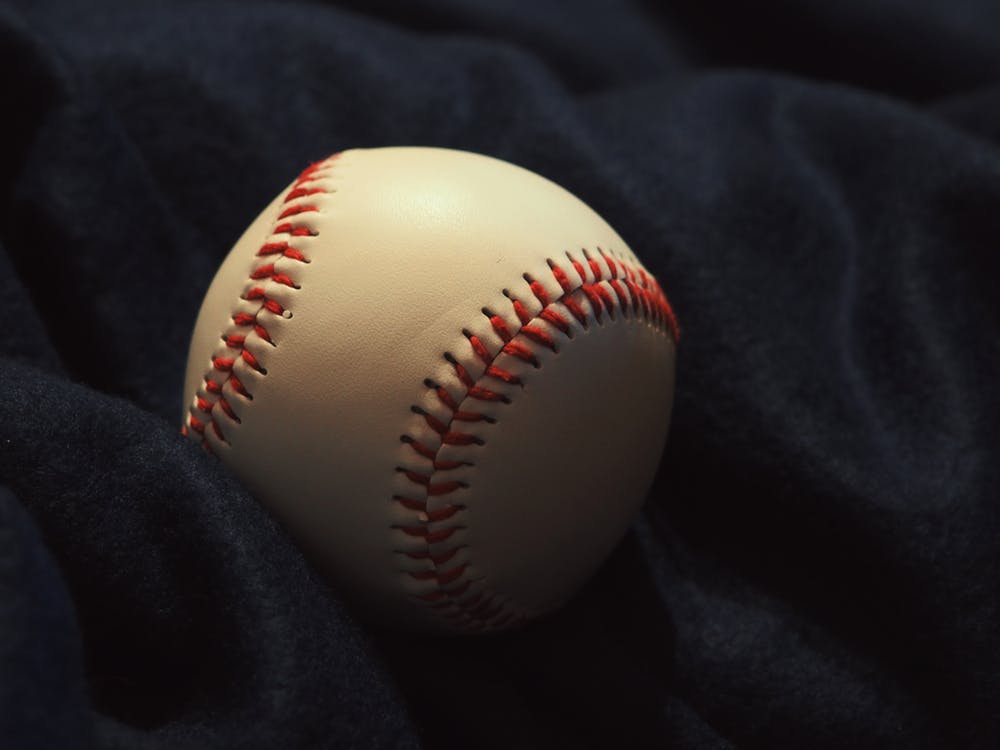 图片的处理 —— 裁剪
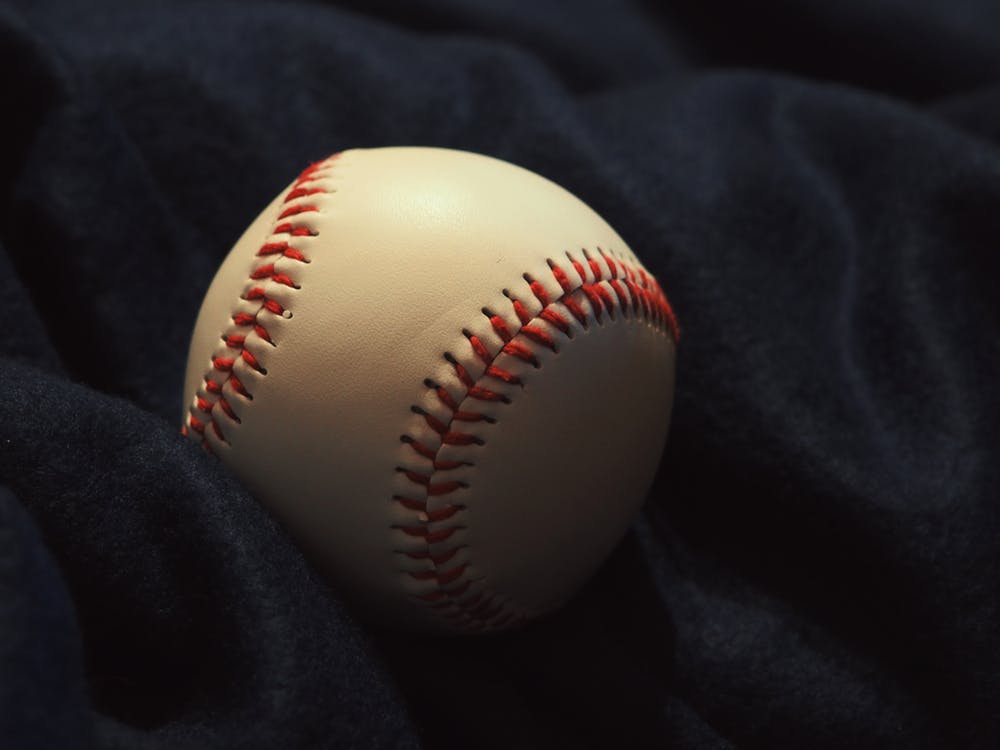 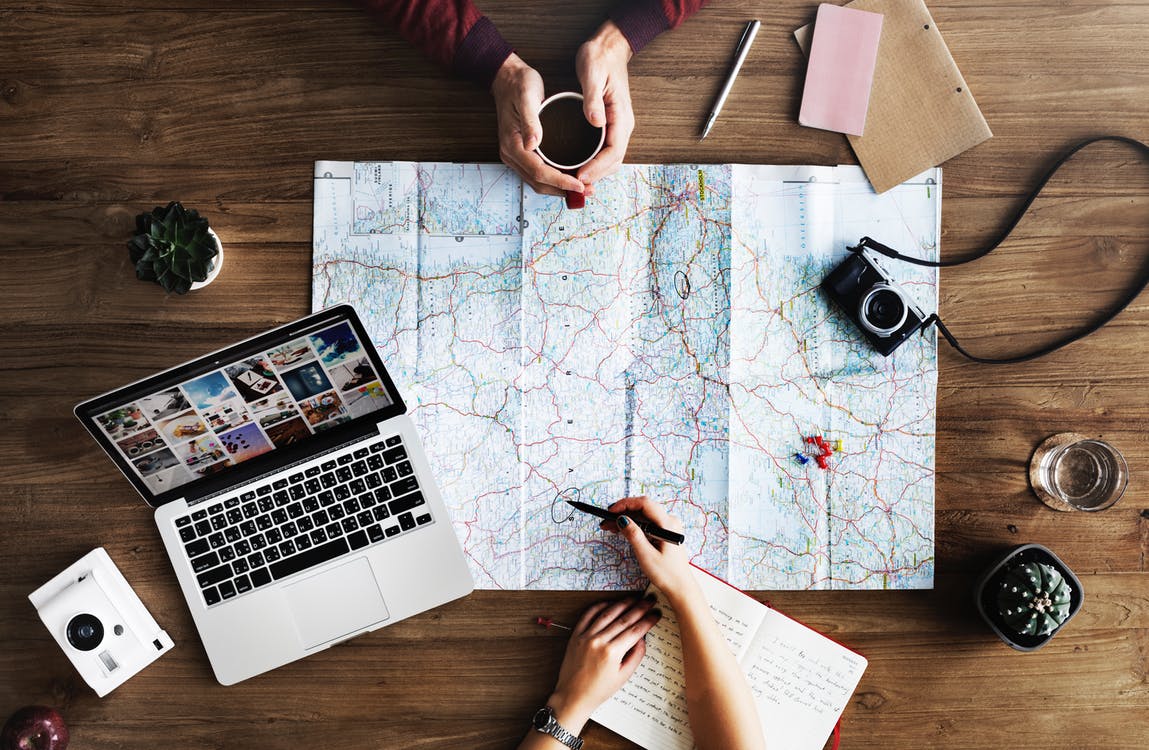 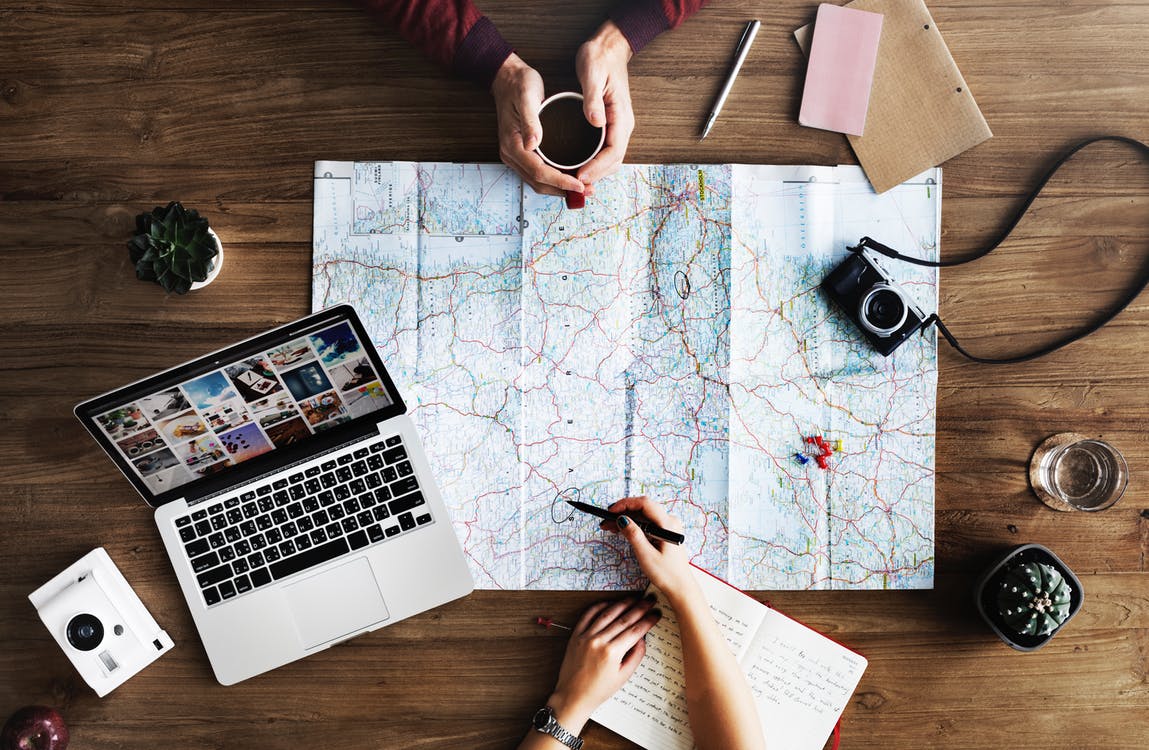 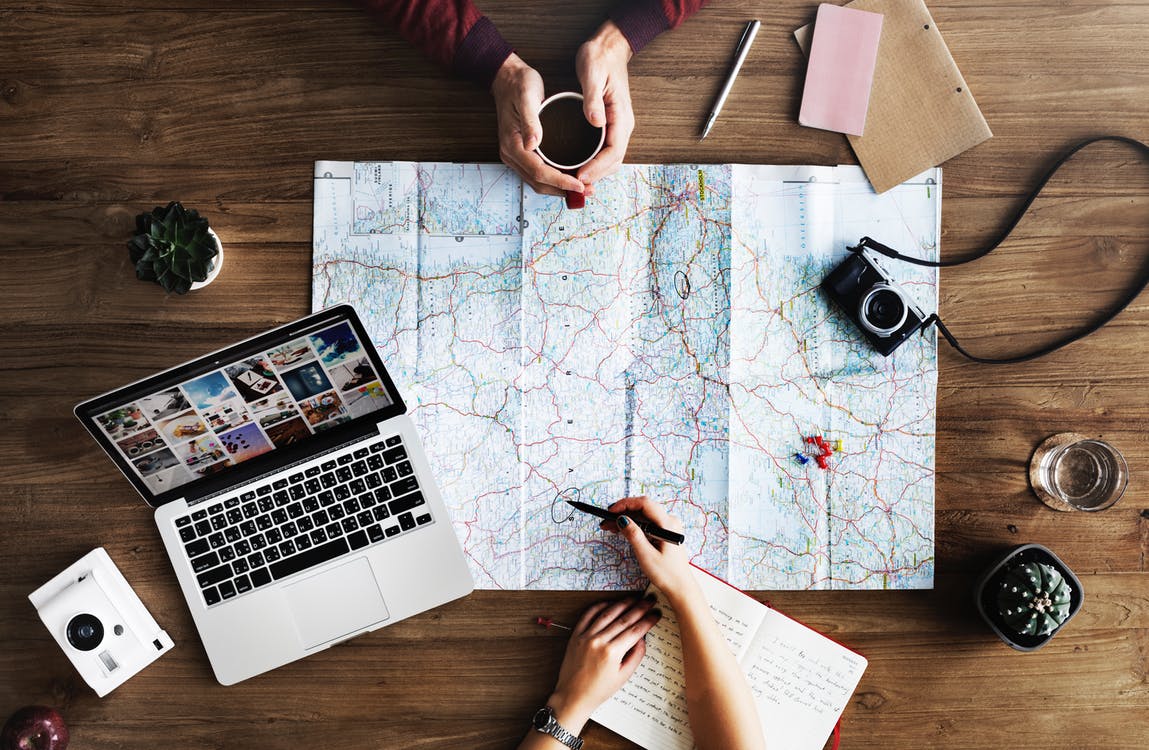 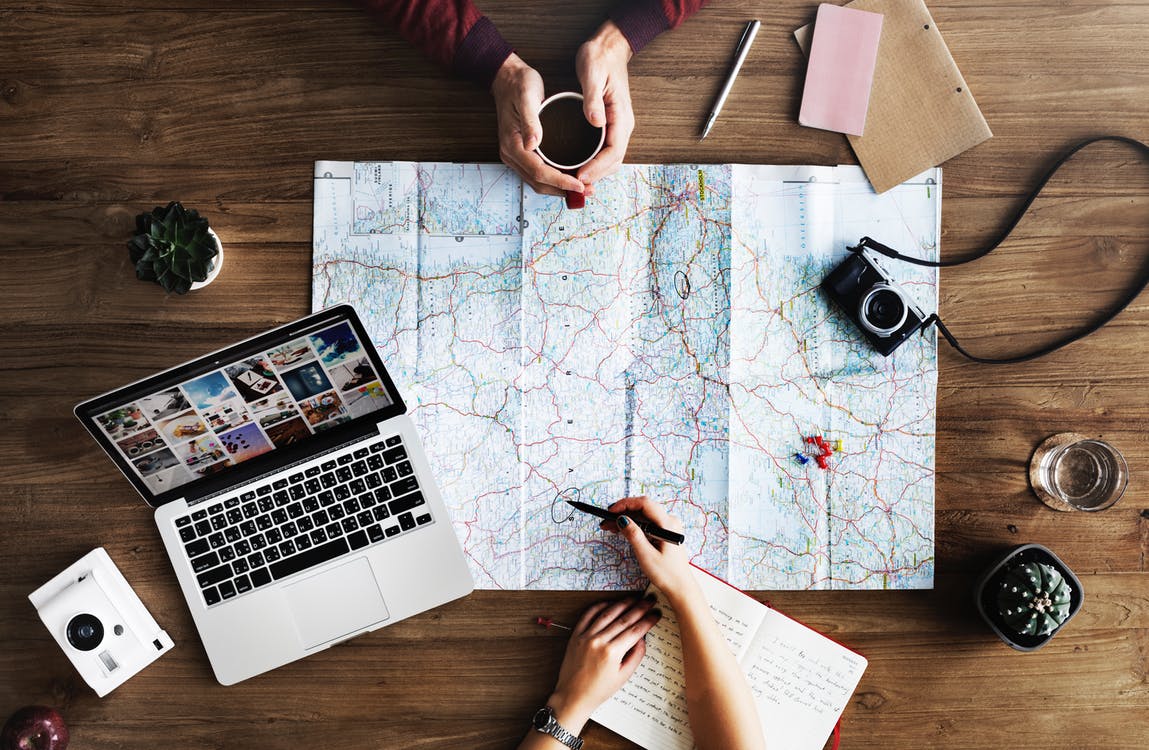 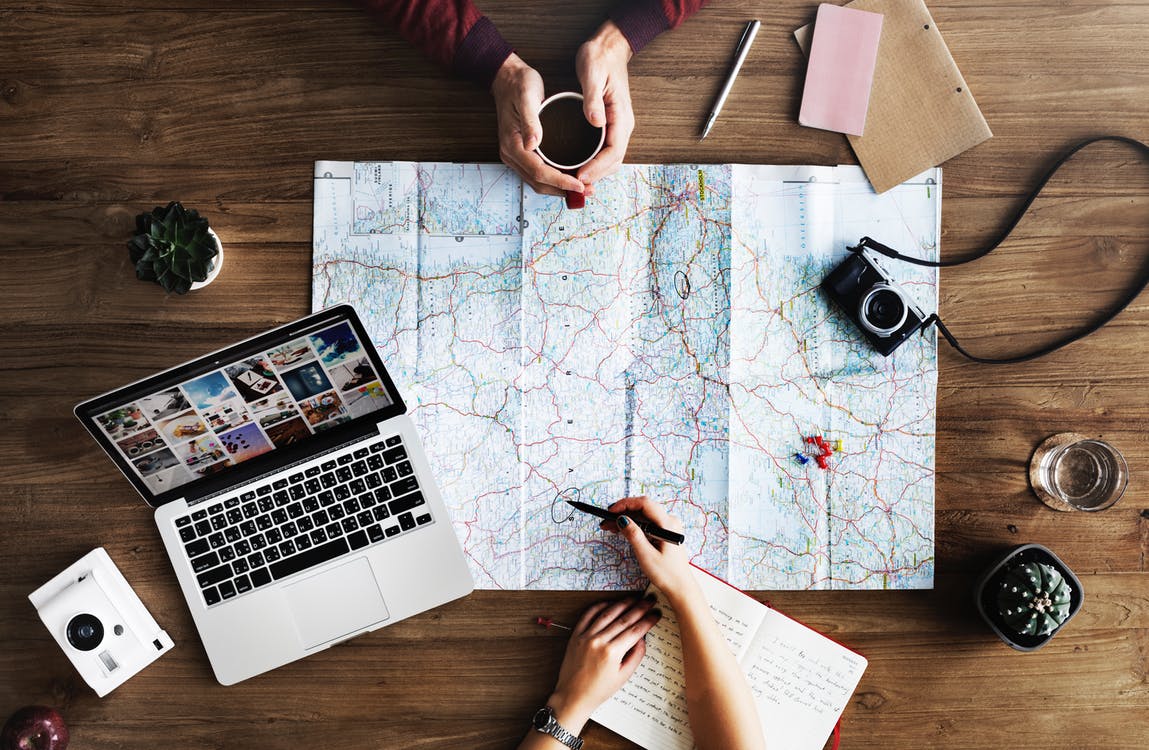 图片的处理 —— 裁剪
文字
配色
形状
图片
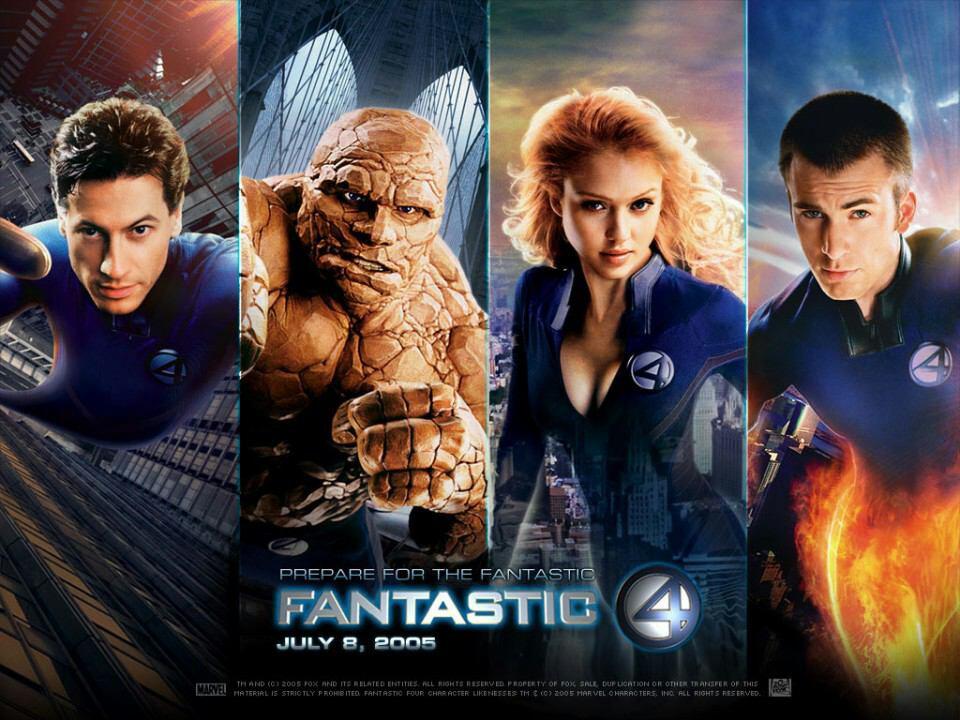 图片的处理 —— 裁剪为形状
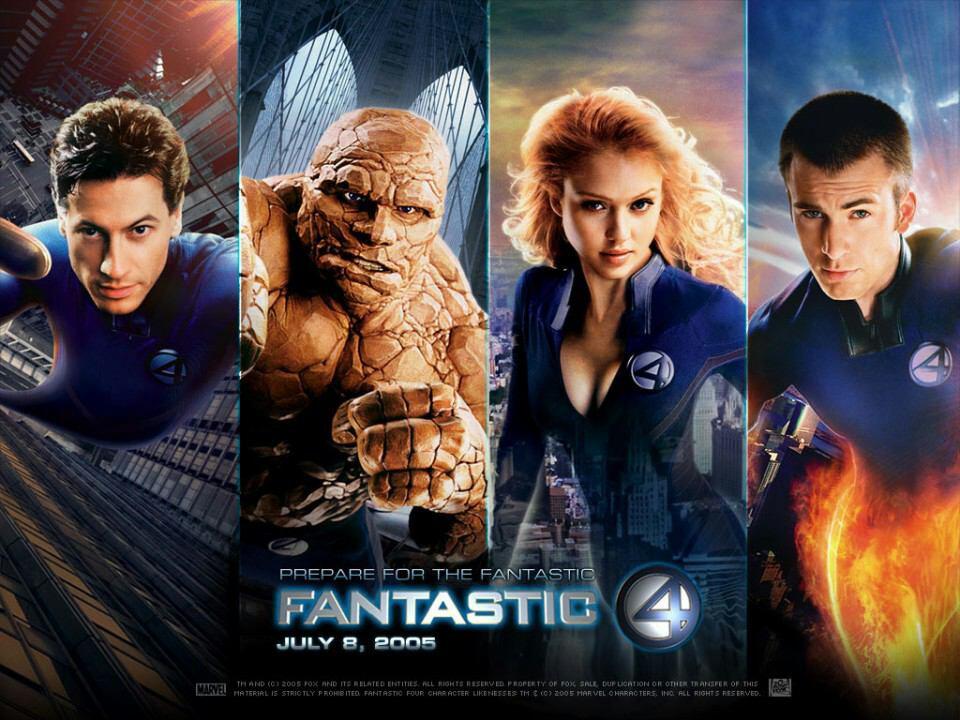 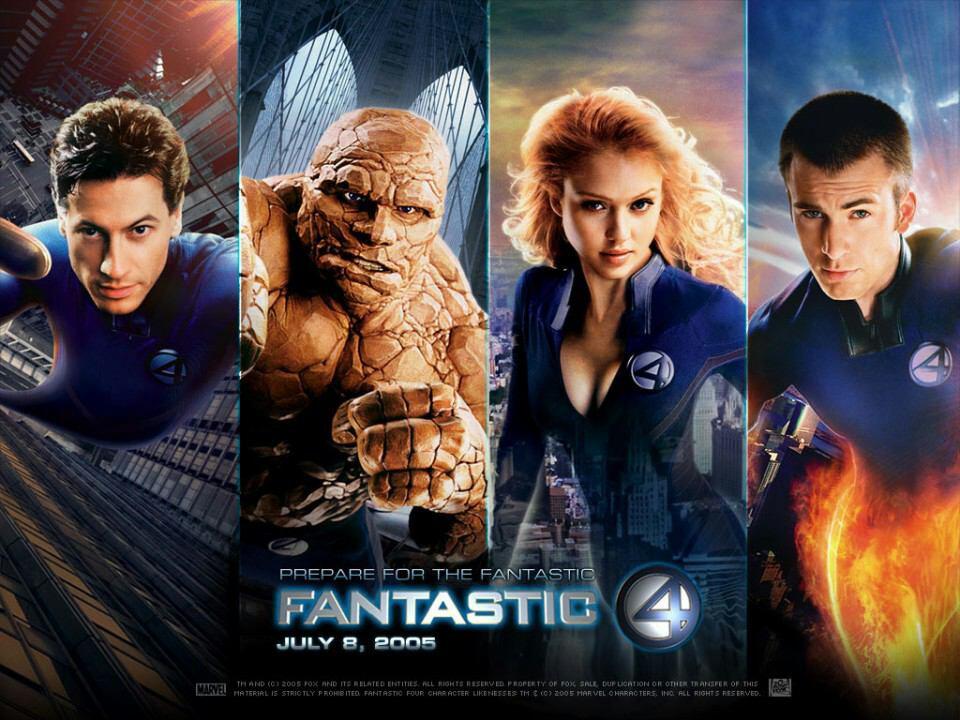 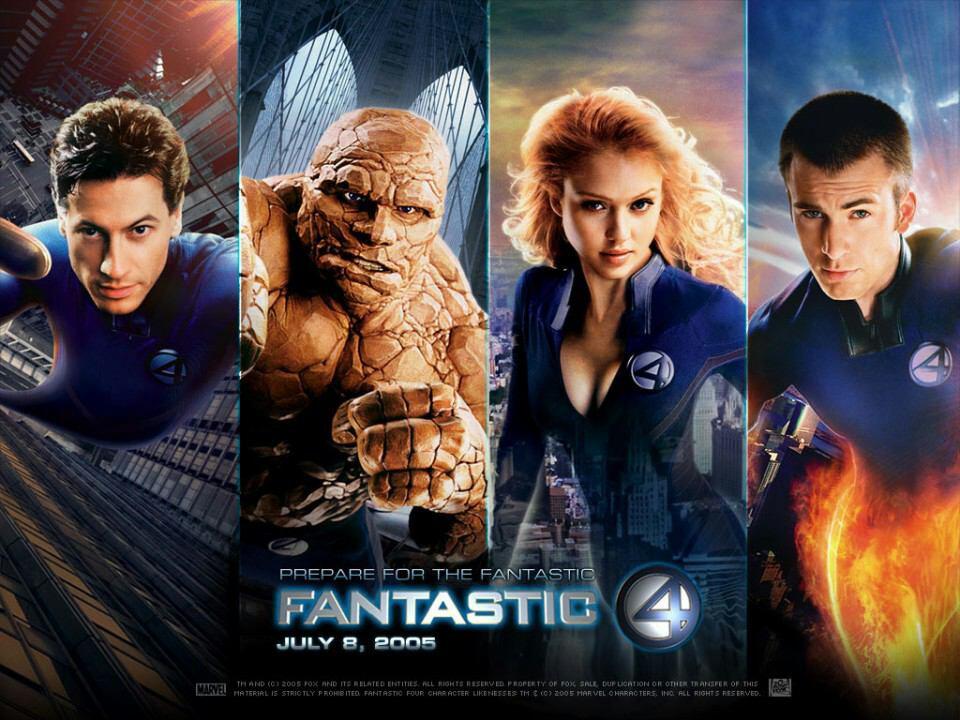 文字
配色
形状
图片
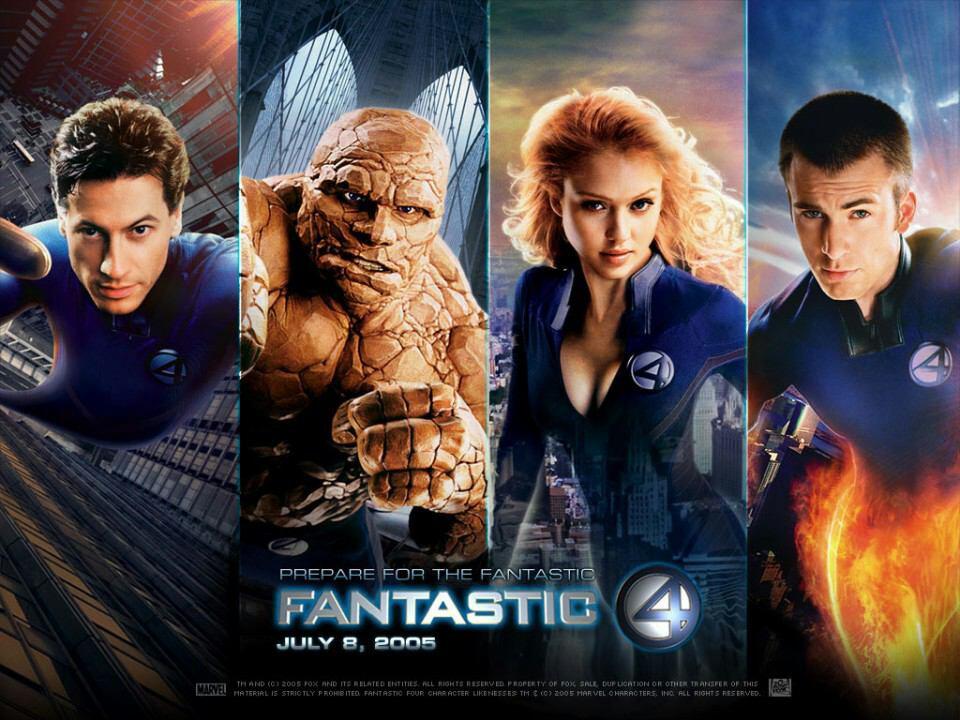 图片的处理 —— 裁剪为形状
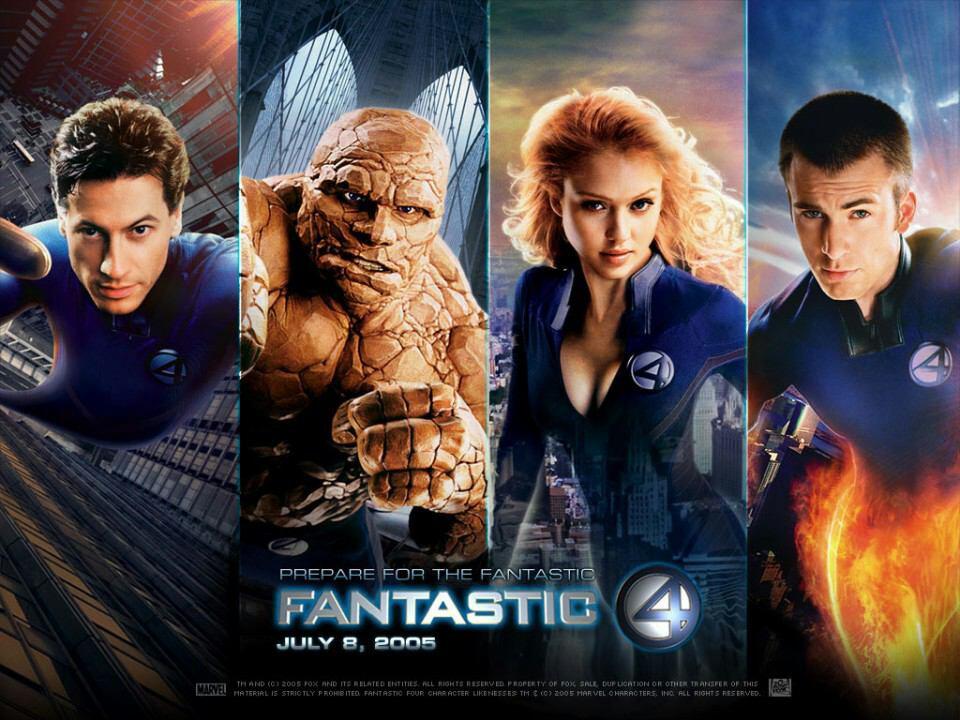 PowerPoint
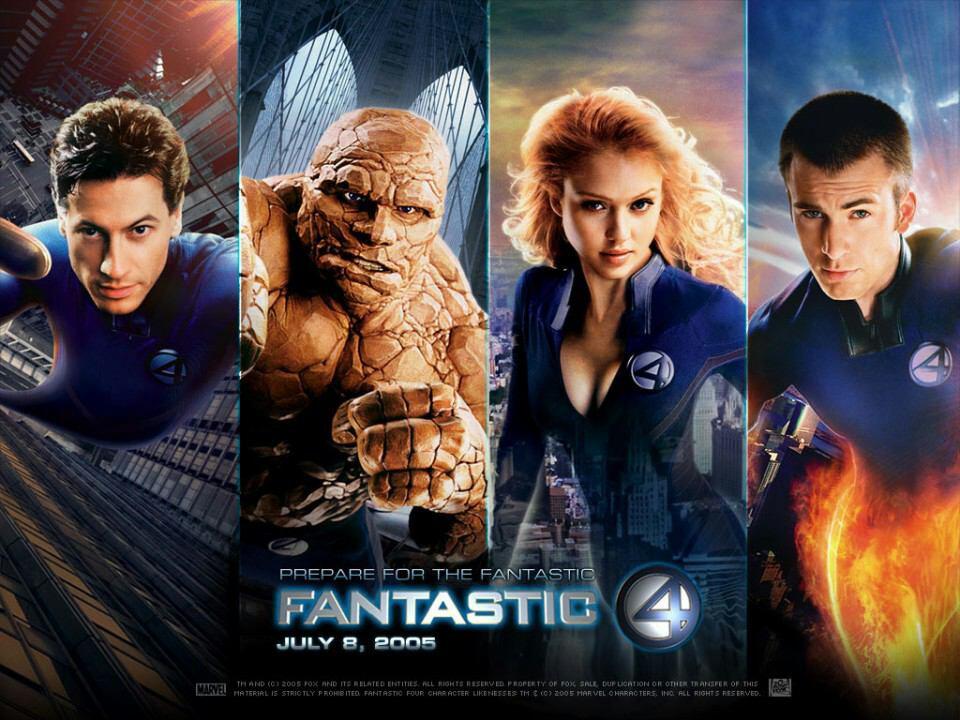 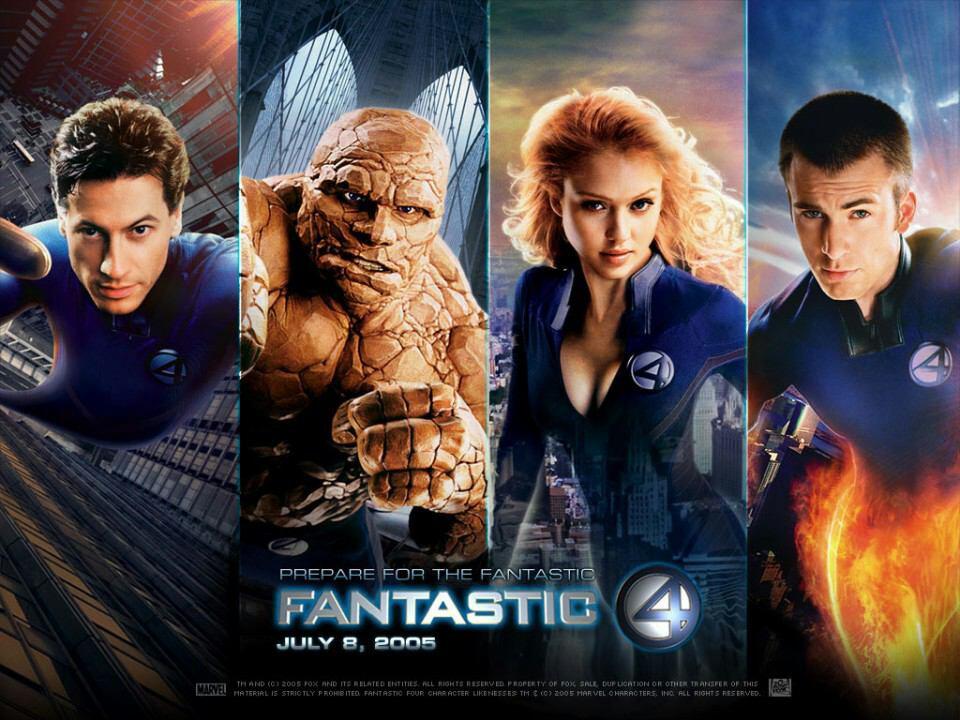 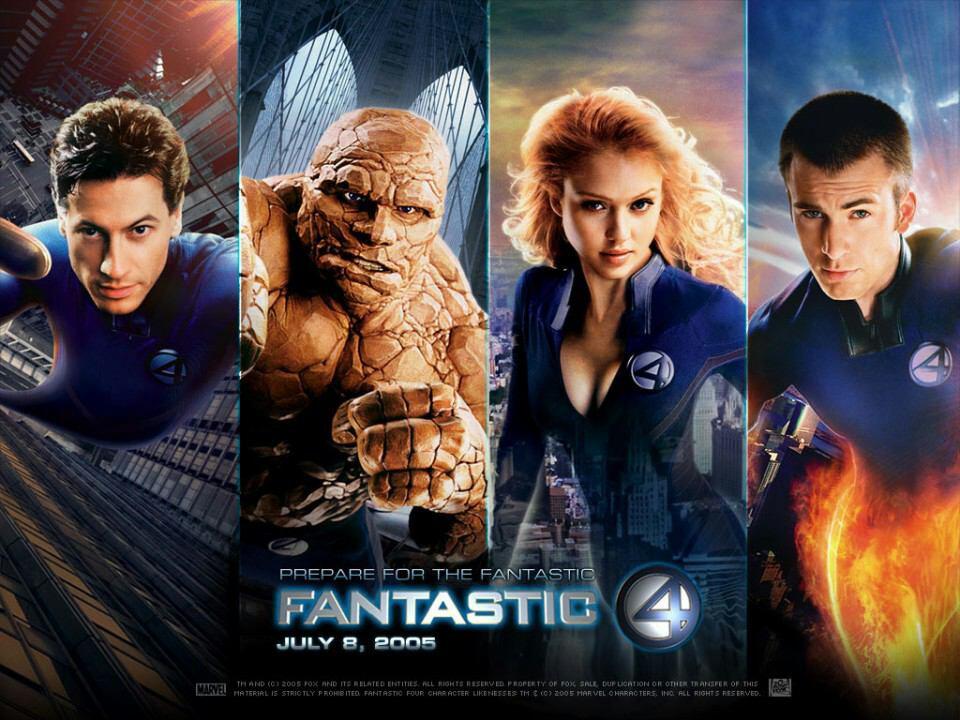 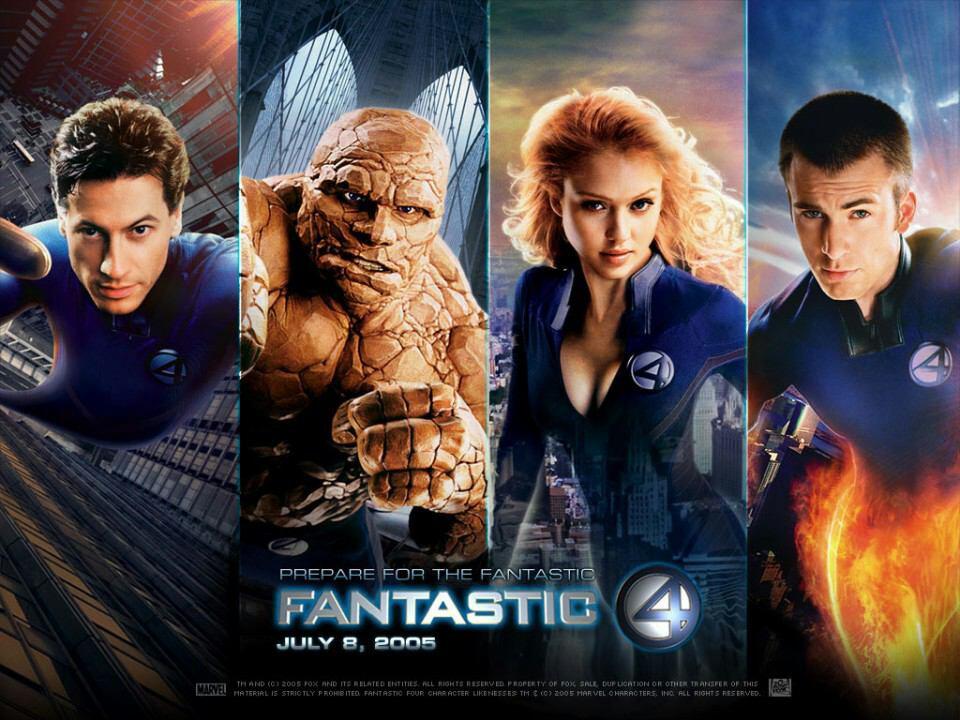 Invisible 
Woman
MR. Fantastic
Thing
Human Torch
consectetur adipisicing elit, dolore magna aliqua.
consectetur adipisicing elit, dolore magna aliqua.
consectetur adipisicing elit, dolore magna aliqua.
consectetur adipisicing elit, dolore magna aliqua.
文字
配色
形状
图片
图片的处理 —— 快速排列
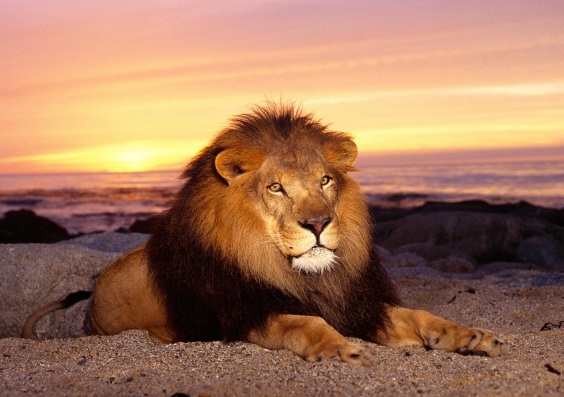 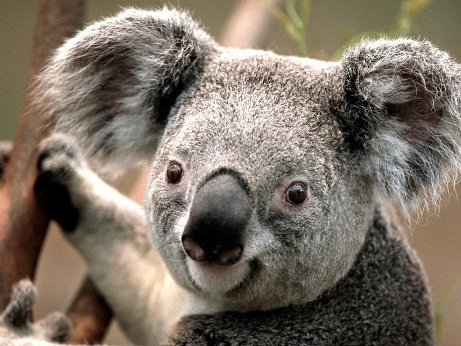 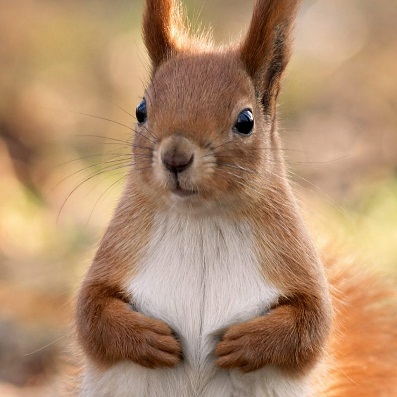 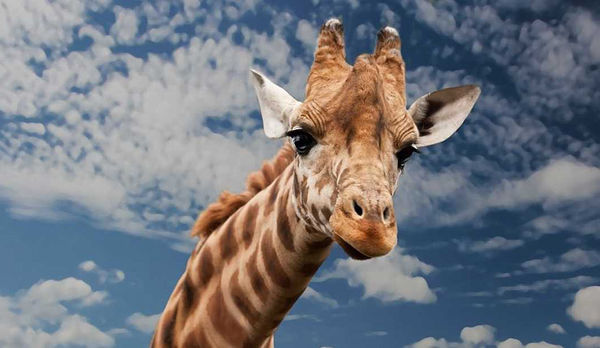 螺旋图
六边形群集
图片网格
文字
配色
形状
图片
图片的处理 —— 快速排列
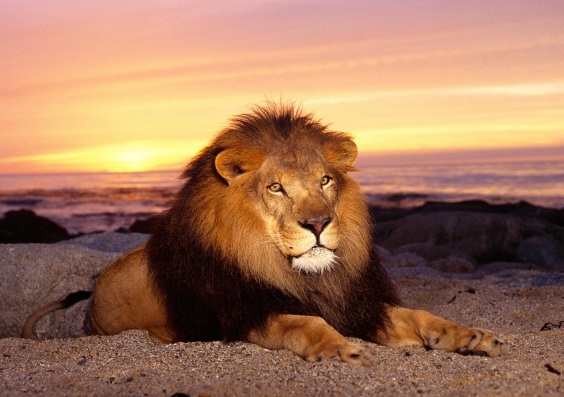 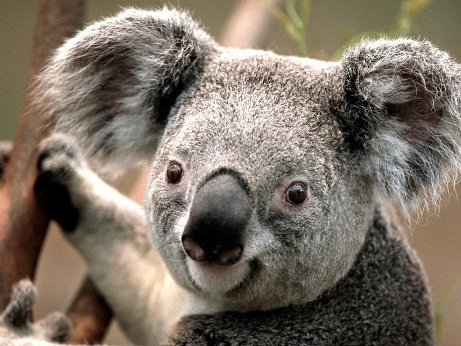 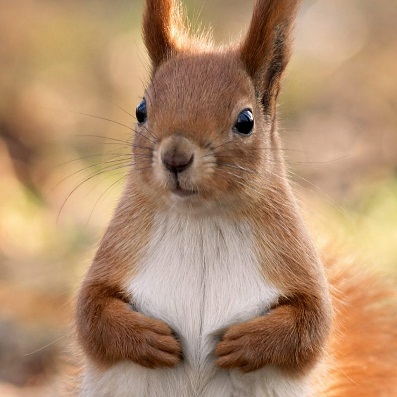 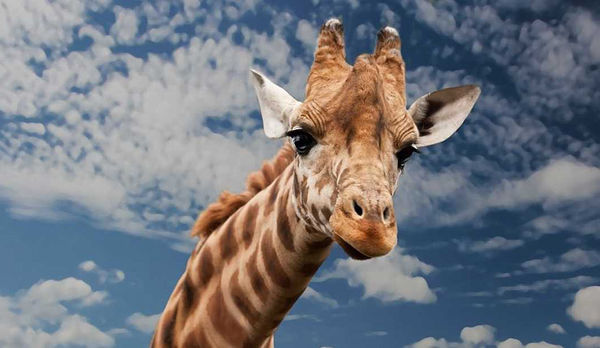 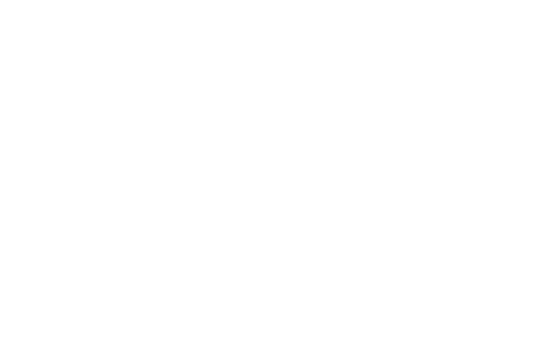 水始冰，地始冻
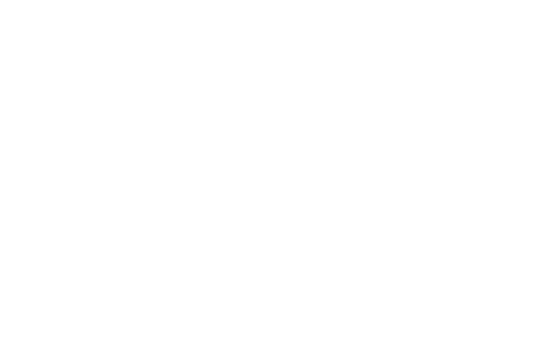 立冬
水始冰，地始冻
文字
配色
形状
图片
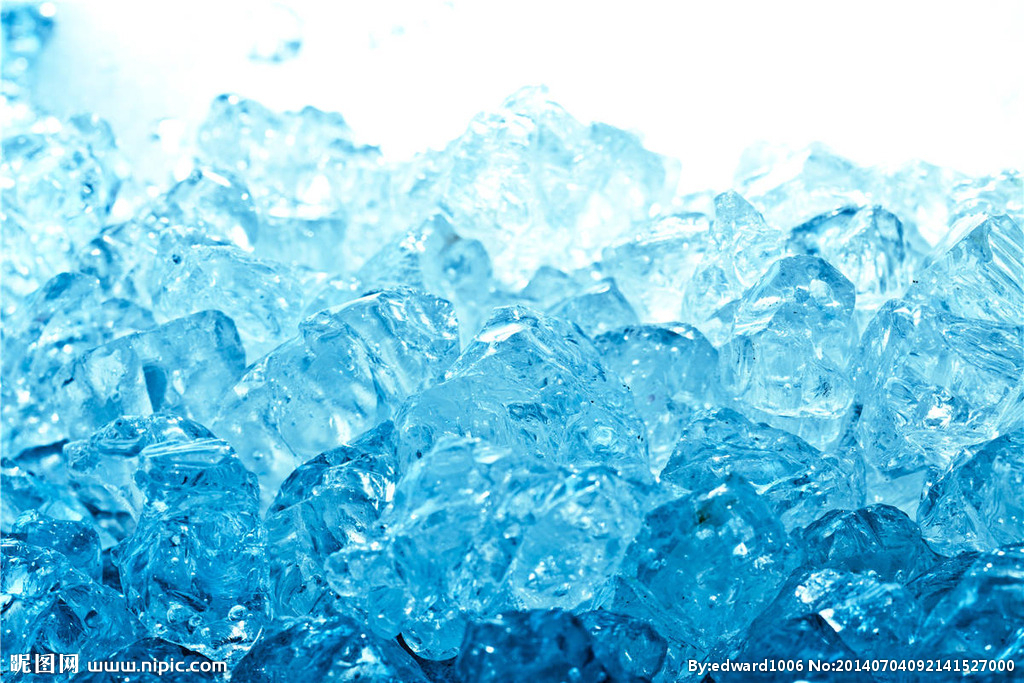 文字
配色
形状
图片
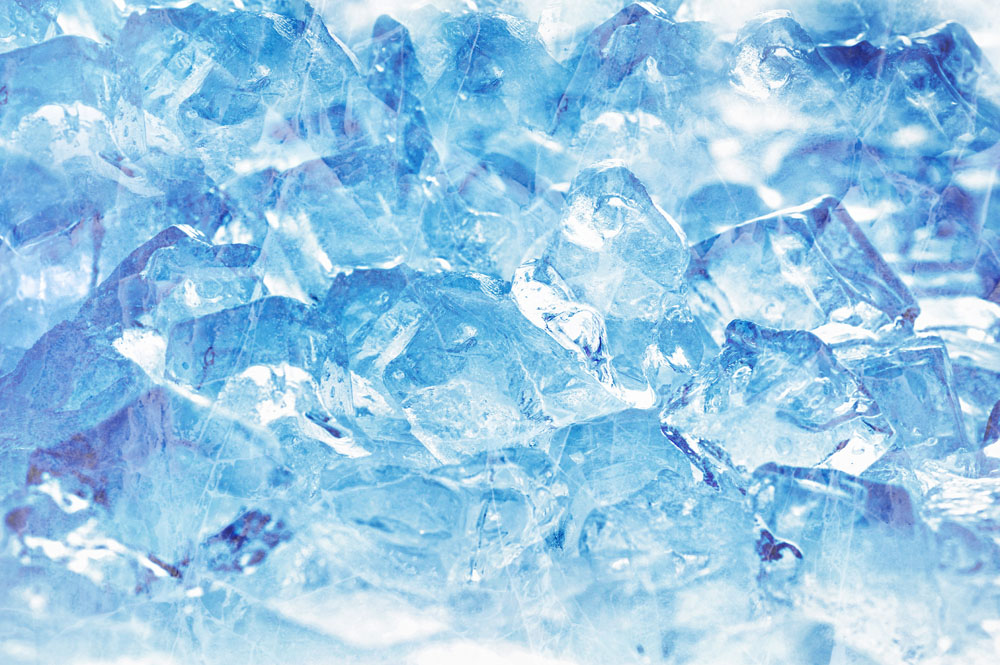 【合并形状】【相交】
在素材上层创建文本框，编辑好文字
先选中素材图片，再选中文本框
插入底纹素材图片
PowerPoint2013以上版本才有将图片与文字进行合并的功能，之前的版本【合并形状】只能用于形状与形状、形状与文字的合并。
文字
配色
形状
图片
给坚持听到最后同学的福利
高清
大图
www.pexels.com
免费版权，还可支持商业使用
www.pixabay.com
可用中文搜索
www.quanjing.com
注册后可免费下载小图，相似图片推荐功能
文字
配色
形状
图片
给坚持听到最后同学的福利
免费模板
http://www.officeplus.cn/
品质好，有各种主题推荐和职场教程。
http://www.ypppt.com/
网页简洁，提供字体下载。提供PPT素材和教程。
www.51pptmoban.com/ppt/
提供PPT图片、图表素材和PPT免费教程。
可按风格、颜色分类查找。
2018
演示完毕，谢谢观看
厦门大学德旺图书馆      向琳艳
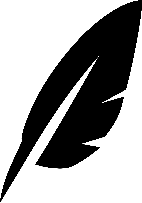 2018年7月2日